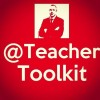 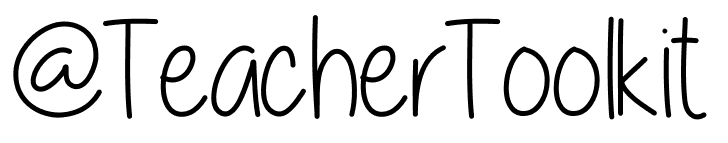 by
is setting up…
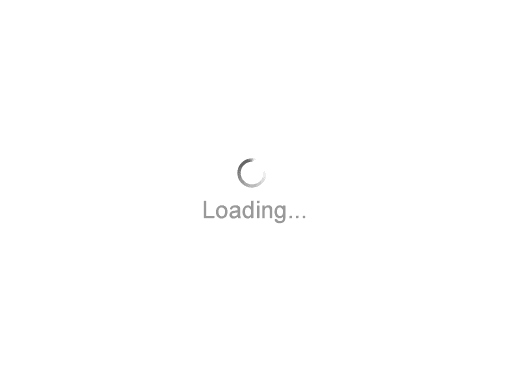 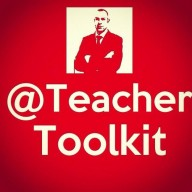 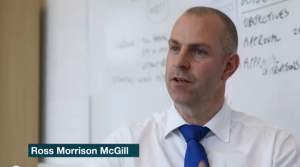 [Speaker Notes: Videos needed:

Taylor Mali – What teachers make? = https://www.youtube.com/watch?v=RxsOVK4syxU 
Lamont Carey – I can’t read = http://youtu.be/lByDfPOG0LA?t=22s  
The 5 Minute Lesson Plan = http://bit.ly/5MinVideo 
IRIS myself: https://teachertoolkitdotme.files.wordpress.com/2014/01/year-9-iris-export-for-teachertoolkit-blog.m4v 

Resources:
Keywords for literateness?
IPEVO camera?
Latest reading book?

This presentation by @TeacherToolkit ( Ross Morrison McGill ) and is licensed under a Creative Commons Attribution-NonCommercial-NoDerivs 3.0 Unported License. 

Based on all work published at www.teachertoolkit.me
@TeacherToolkit Limited.]
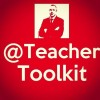 by
The 5 Minute Lesson Plan.by Ross M. McGillDeputy HeadteacherQuintin Kynaston@TeacherToolkitwww.TeacherToolkit.me
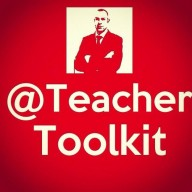 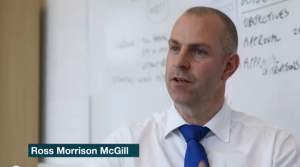 Start slideSee notes
[Speaker Notes: Kick off after this slide.
All slides previously, rotate with clicker by hand as staff come and sign in ….]
Blank copy of lesson plan?
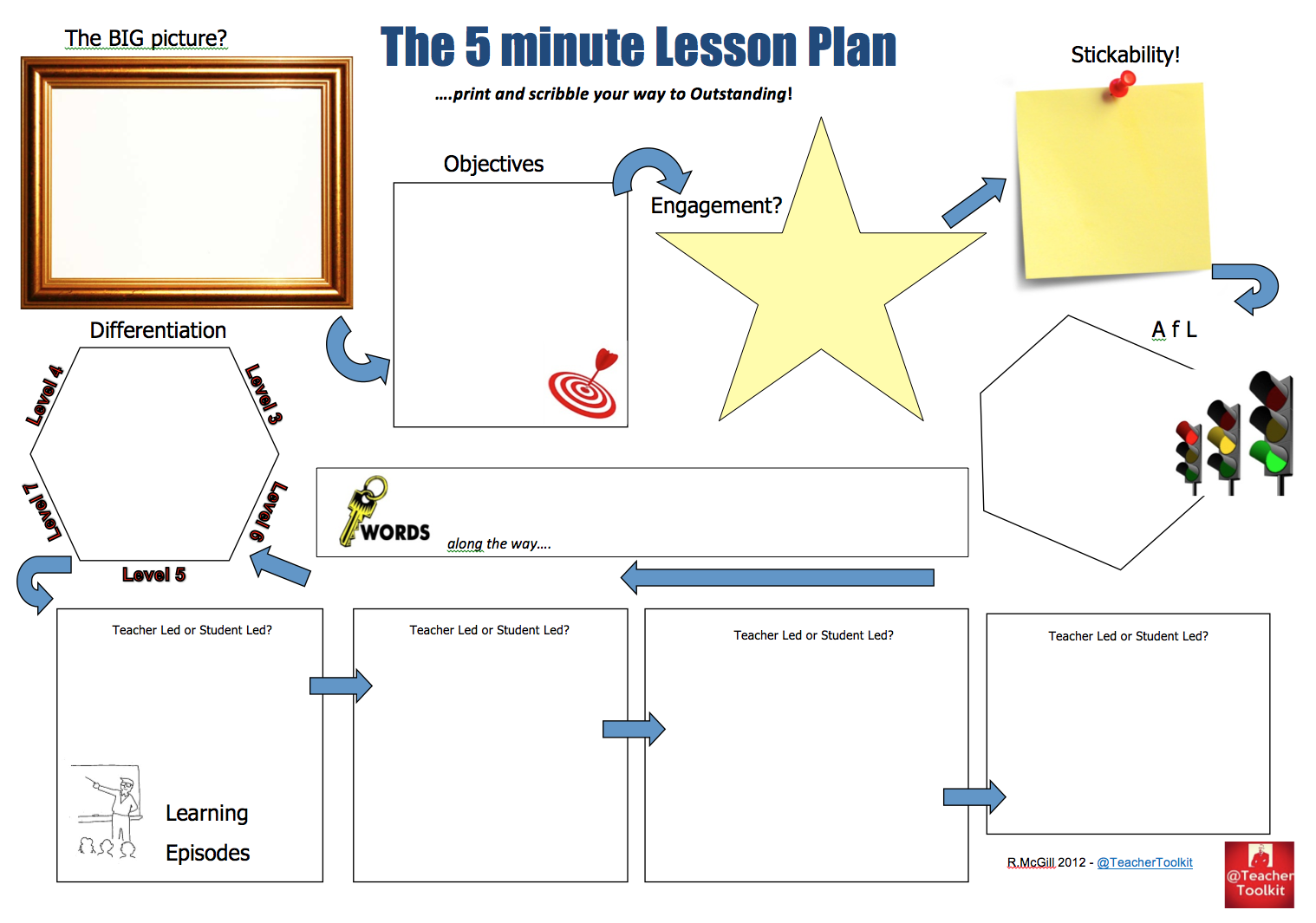 [Speaker Notes: This presentation by @TeacherToolkit ( Ross Morrison McGill ) and is licensed under a Creative Commons Attribution-NonCommercial-NoDerivs 3.0 Unported License. Based on all work published at www.teachertoolkit.me
@TeacherToolkit Limited.]
Guide tooutstanding!
[Speaker Notes: This presentation by @TeacherToolkit ( Ross Morrison McGill ) and is licensed under a Creative Commons Attribution-NonCommercial-NoDerivs 3.0 Unported License. Based on all work published at www.teachertoolkit.me
@TeacherToolkit Limited.]
NO!
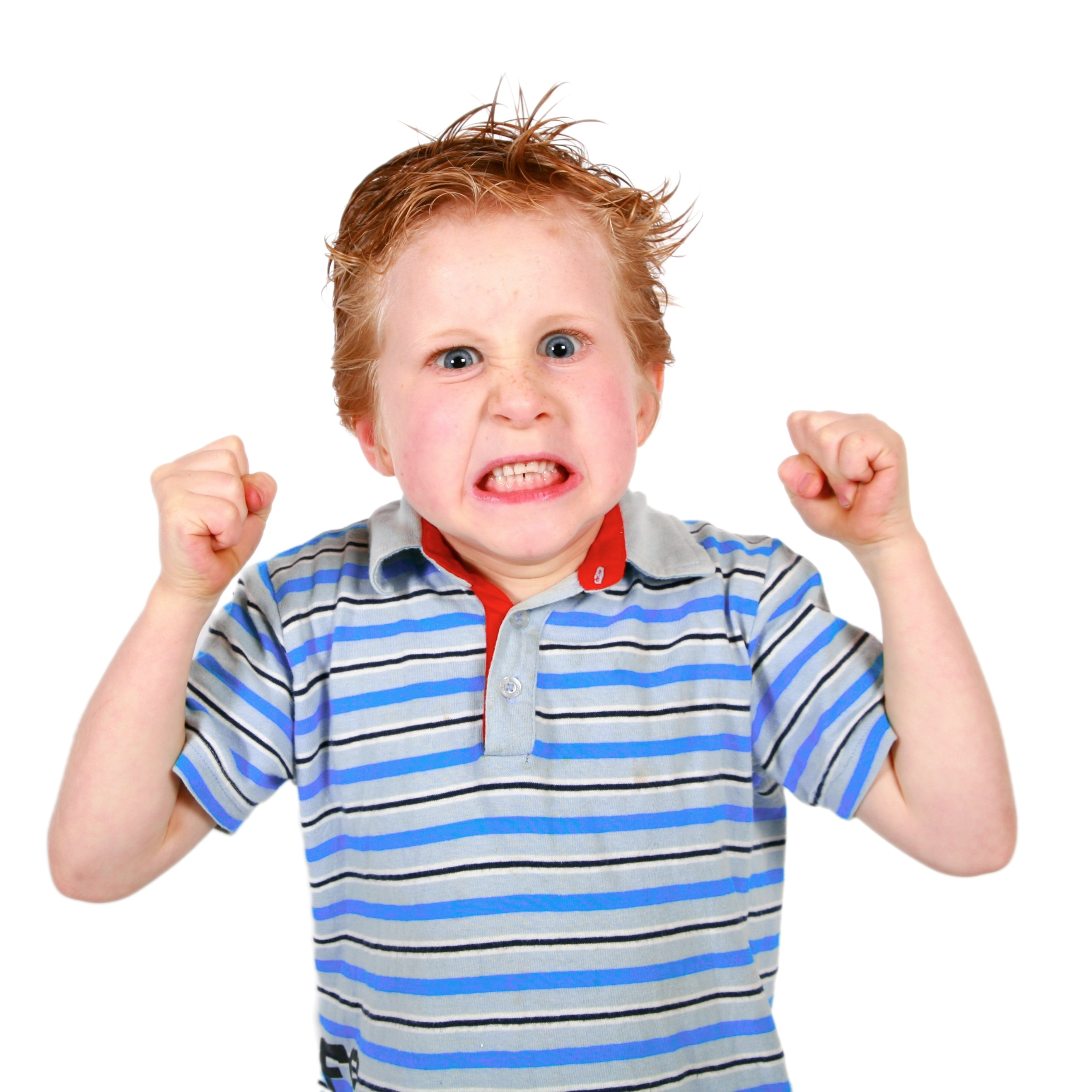 Photo credit: www.parentspartner.com
[Speaker Notes: This presentation by @TeacherToolkit ( Ross Morrison McGill ) and is licensed under a Creative Commons Attribution-NonCommercial-NoDerivs 3.0 Unported License. Based on all work published at www.teachertoolkit.me
@TeacherToolkit Limited.

Blog reading link: http://teachertoolkit.me//?s=observations 

Tell you some key facts.
Outstanding teaching – or at least one-off – outstanding teaching is a myth.
Dare I say it does not exist.
Good and possible great teaching DOES exist – over time; books; routines; student conversations; data…
BUT NOT something that can be observed in ANY lessons – never mind a Food Technology lesson

Photo credit: www.parentspartner.com]
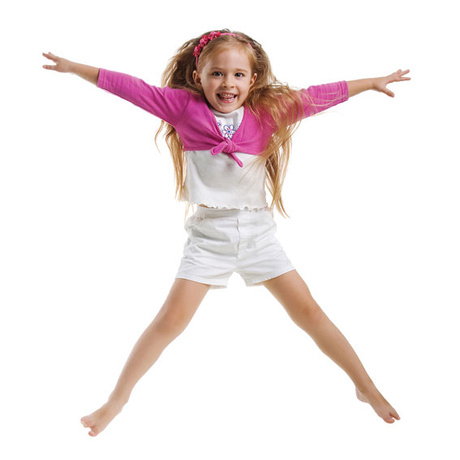 Saving teachers time!
Photo credit: www.education.scholastic.co.uk
[Speaker Notes: This presentation by @TeacherToolkit ( Ross Morrison McGill ) and is licensed under a Creative Commons Attribution-NonCommercial-NoDerivs 3.0 Unported License. Based on all work published at www.teachertoolkit.me
@TeacherToolkit Limited.

Saving time may help you get better. If you want to call this ‘outstanding’; then fine!]
“Every teacher needs to improve, not because they are not good enough, but because they can be even better.” Dylan Wiliam
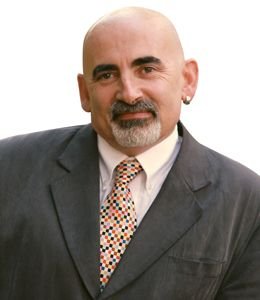 [Speaker Notes: This presentation by @TeacherToolkit ( Ross Morrison McGill ) and is licensed under a Creative Commons Attribution-NonCommercial-NoDerivs 3.0 Unported License. Based on all work published at www.teachertoolkit.me
@TeacherToolkit Limited.]
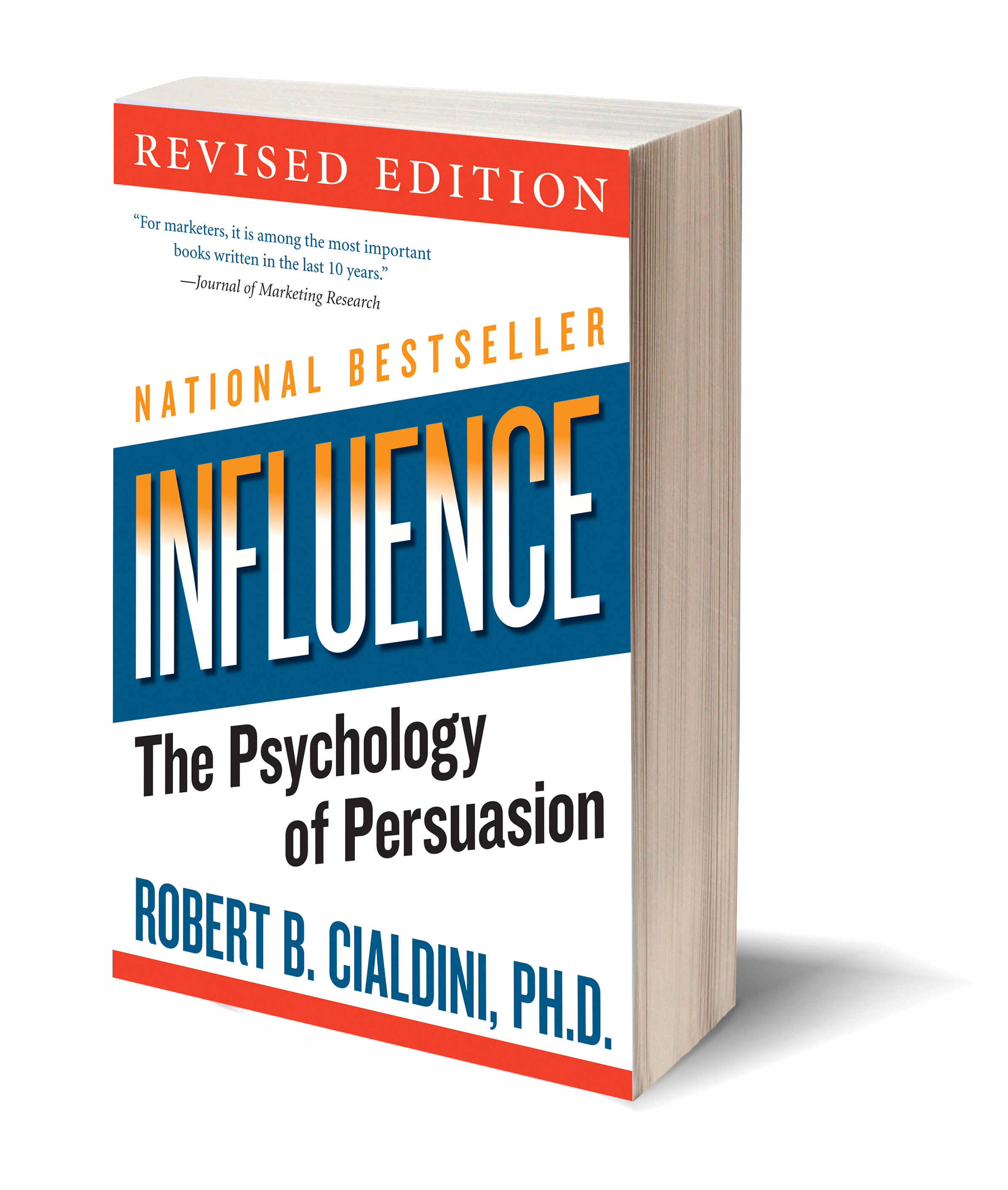 CognitiveThinking
Photo credit: vip.startrankingnow.com
[Speaker Notes: This presentation by @TeacherToolkit ( Ross Morrison McGill ) and is licensed under a Creative Commons Attribution-NonCommercial-NoDerivs 3.0 Unported License. Based on all work published at www.teachertoolkit.me
@TeacherToolkit Limited.

Book reading as of 2.3.14

Cognitive thinking

Cognitive psychology is the study of mental processes such as "attention, language use, memory, perception, problem solving, creativity and thinking.]
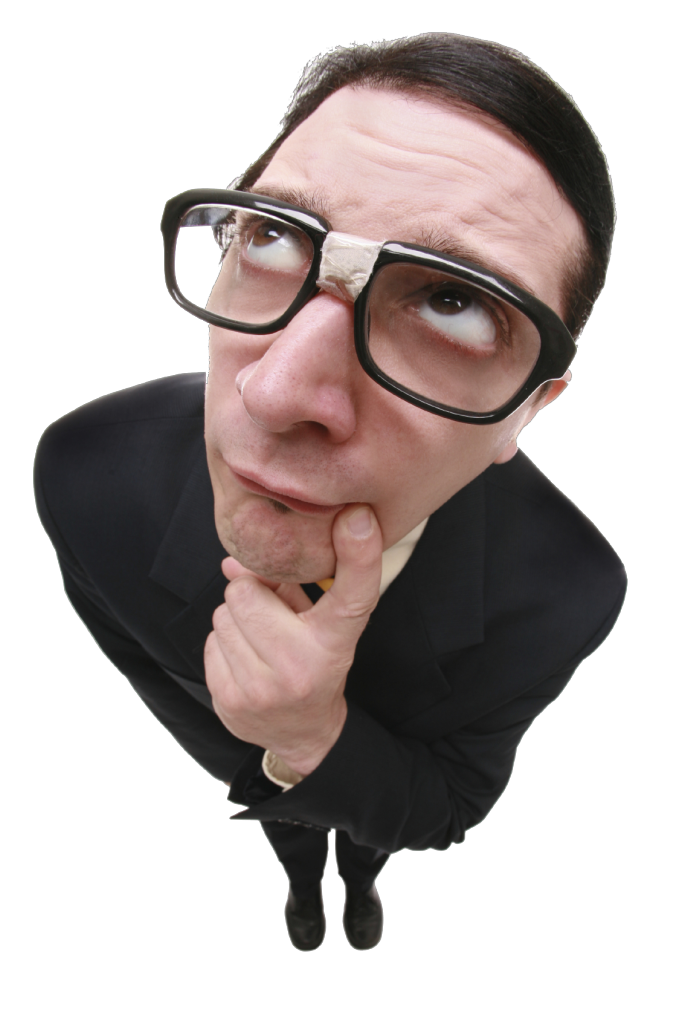 PocketstrainBrainstrain
Photo credit: vip.startrankingnow.com
[Speaker Notes: This presentation by @TeacherToolkit ( Ross Morrison McGill ) and is licensed under a Creative Commons Attribution-NonCommercial-NoDerivs 3.0 Unported License. Based on all work published at www.teachertoolkit.me
@TeacherToolkit Limited.


Pocketstrain  = saving money
Brainstrain = saving thinking time

Read the book. It also discusses the opposite. Things that cost/take time, equally gain more value.
This resource took me 30 hours to produce and tweak.

For students; teachers and headteacher = saving money; saving time (win-win)

Busy people; not much time to think; working on limited budgets]
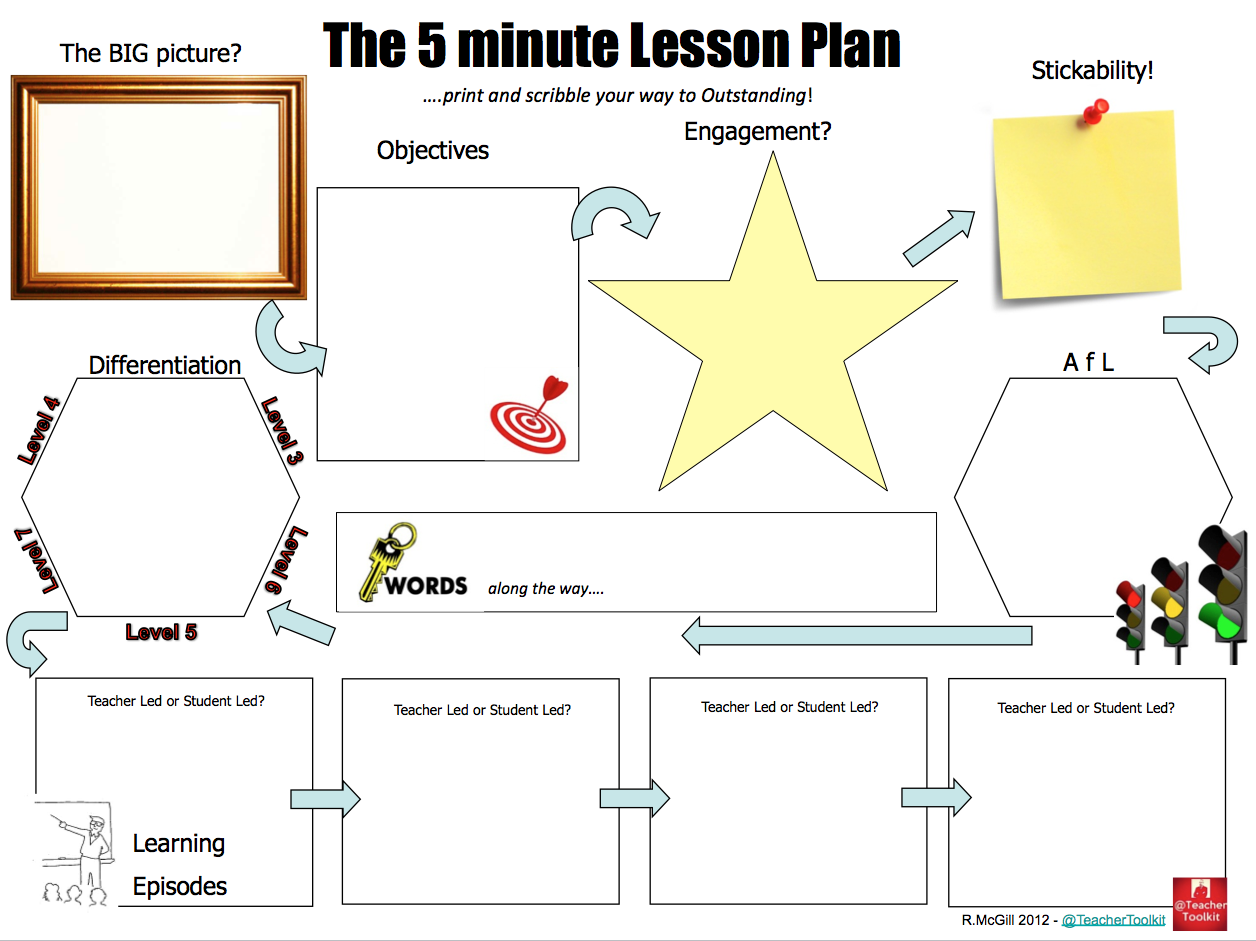 The plan.
[Speaker Notes: This presentation by @TeacherToolkit ( Ross Morrison McGill ) and is licensed under a Creative Commons Attribution-NonCommercial-NoDerivs 3.0 Unported License. Based on all work published at www.teachertoolkit.me
@TeacherToolkit Limited.]
The facts:
Recognised by Ofsted and individual inspectors.
Used by a mainstream examination boards.
Used by PGCEs, NQTs, Tutors, Mentors, Senior Teachers, Headteachers and schools.
Countless variations online for subject specific content: English; Maths; PE; Science; EYFS; Primary; Higher Education.
[Speaker Notes: This presentation by @TeacherToolkit ( Ross Morrison McGill ) and is licensed under a Creative Commons Attribution-NonCommercial-NoDerivs 3.0 Unported License. Based on all work published at www.teachertoolkit.me
@TeacherToolkit Limited.]
3 types of lesson planning
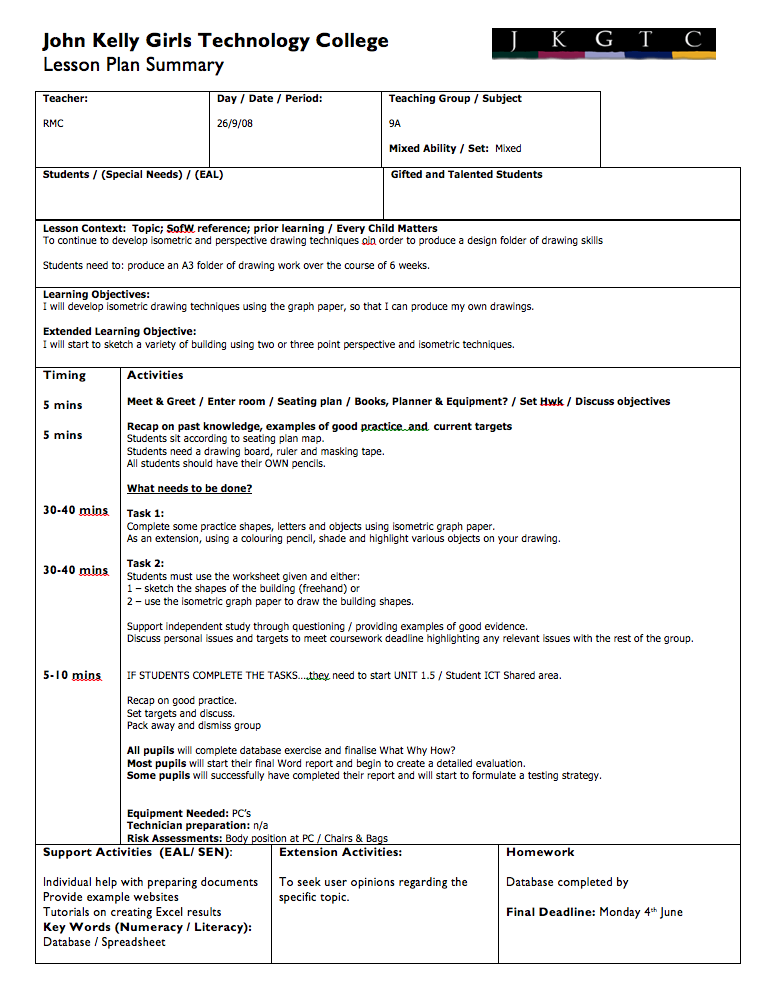 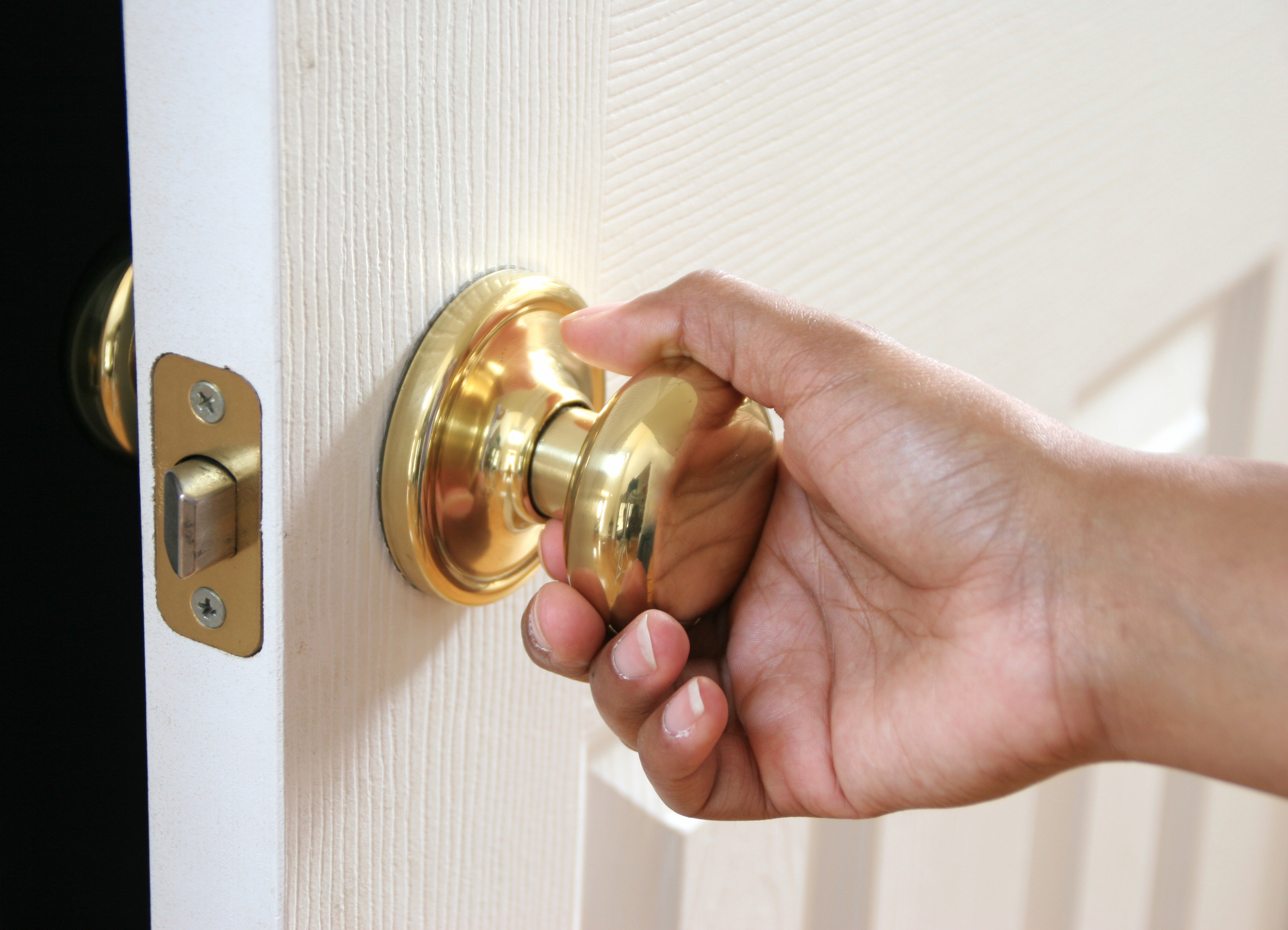 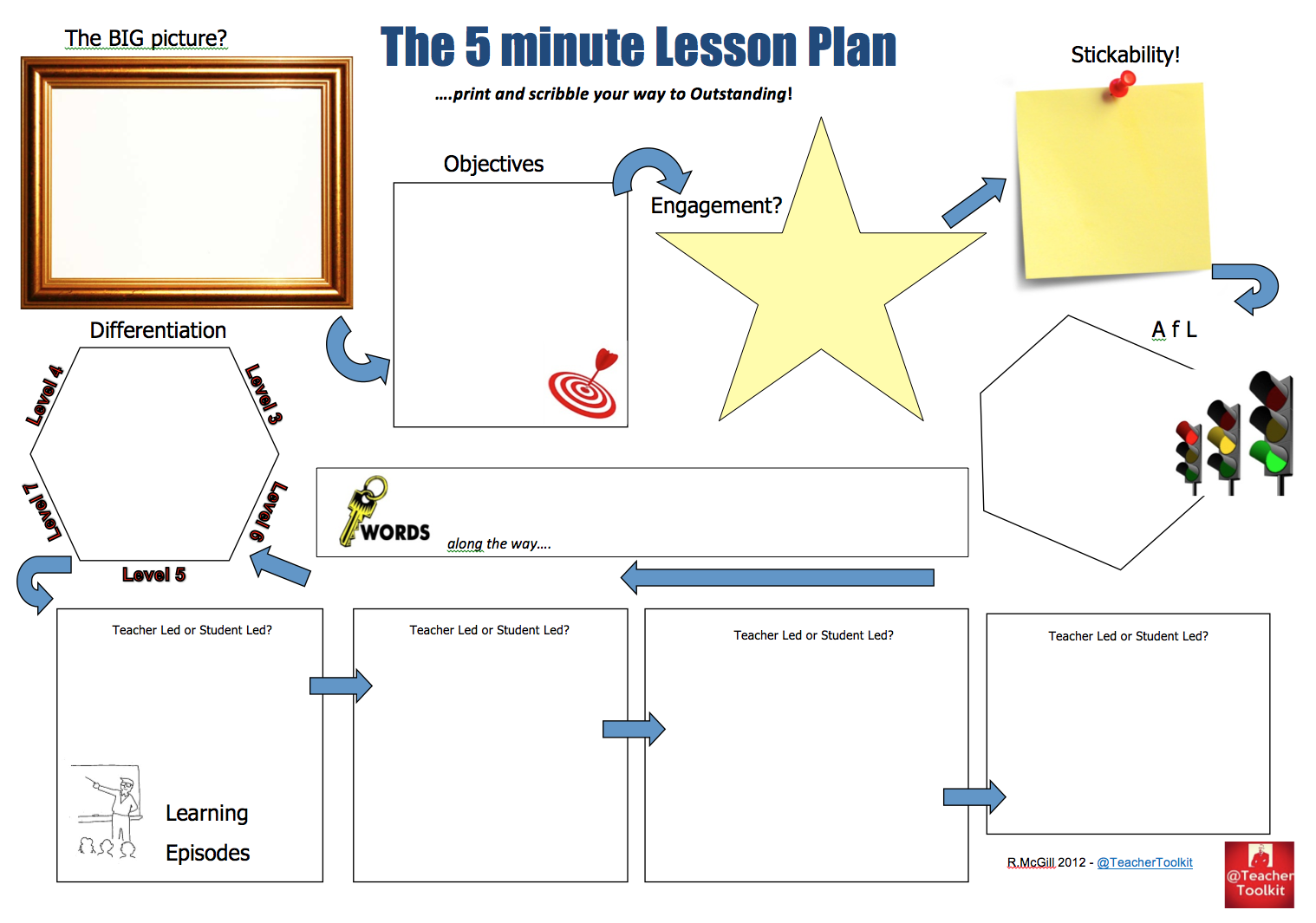 [Speaker Notes: In true 5 Minute Plan form; Stickability – What are our aims?]
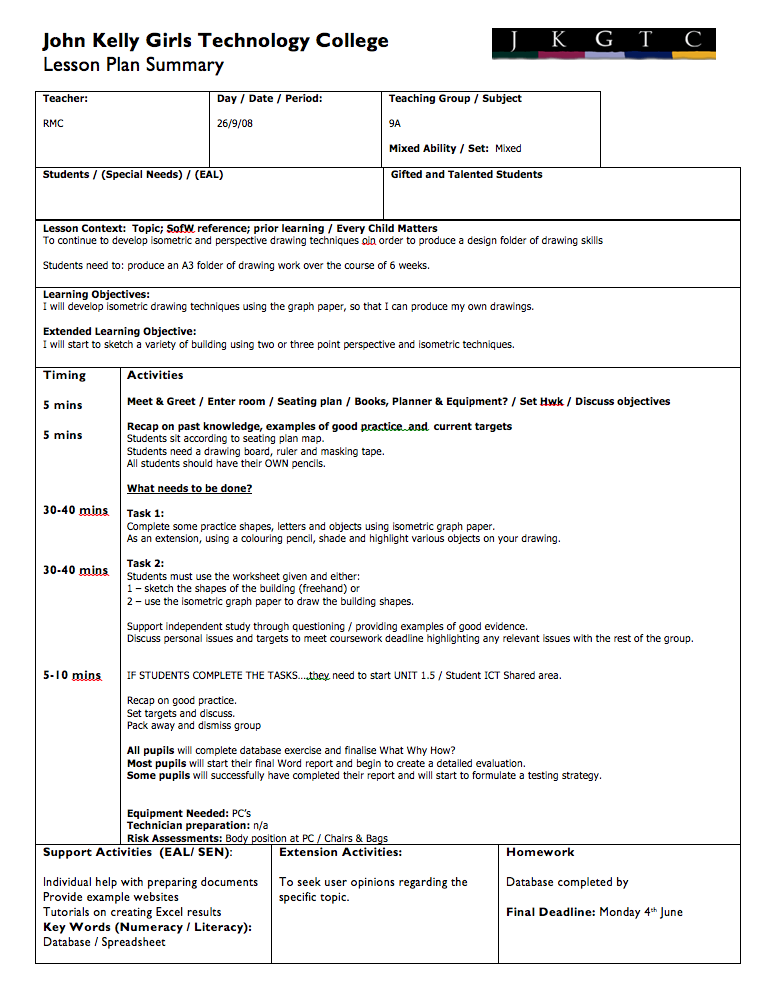 Rewind
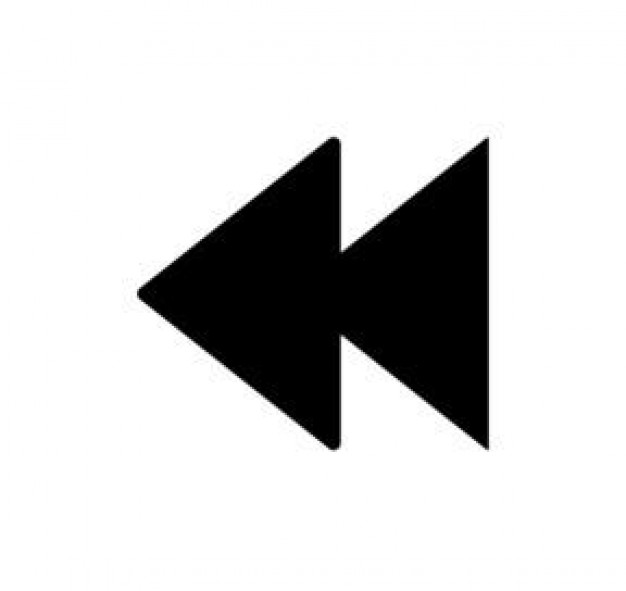 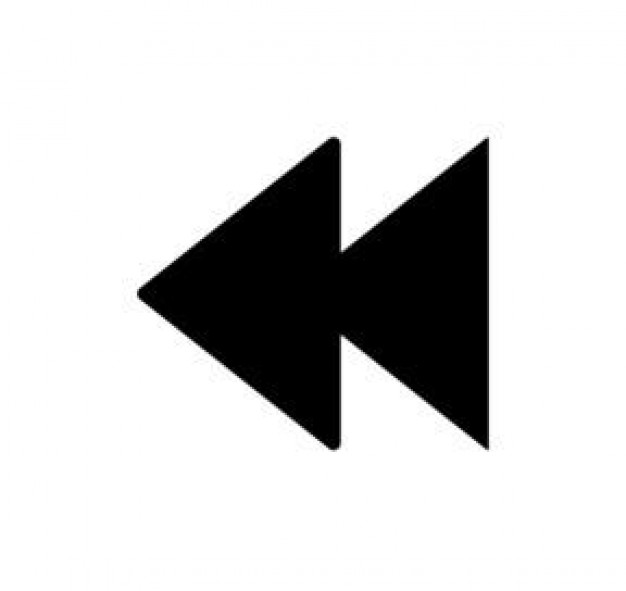 [Speaker Notes: This presentation by @TeacherToolkit ( Ross Morrison McGill ) and is licensed under a Creative Commons Attribution-NonCommercial-NoDerivs 3.0 Unported License. Based on all work published at www.teachertoolkit.me
@TeacherToolkit Limited.


A typical lesson plan.
Nothing wrong with it – but potentially laborious / not aesthetically pleasing]
The plan
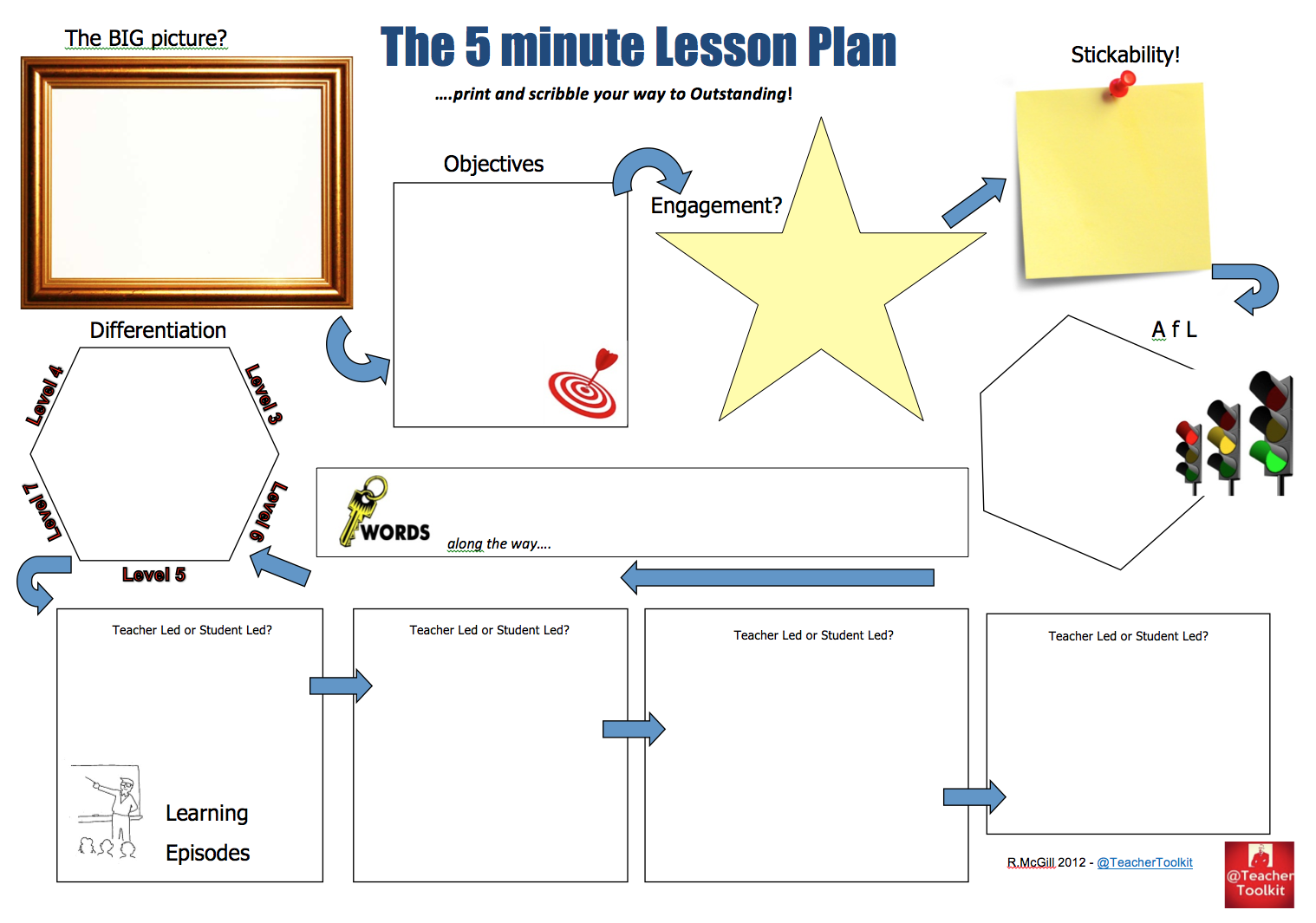 [Speaker Notes: Visual learners
Levels
Keywords
Scribble NOT type]
The importanceof lesson planning
[Speaker Notes: This presentation by @TeacherToolkit ( Ross Morrison McGill ) and is licensed under a Creative Commons Attribution-NonCommercial-NoDerivs 3.0 Unported License. Based on all work published at www.teachertoolkit.me
@TeacherToolkit Limited.]
Lesson Planning 			and sucking eggs?
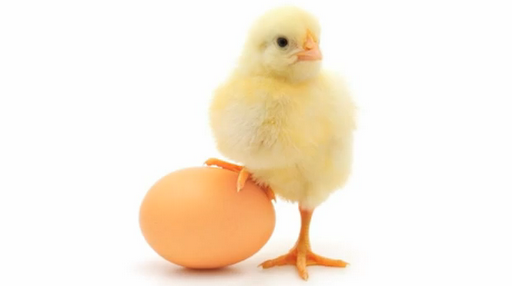 [Speaker Notes: This presentation by @TeacherToolkit ( Ross Morrison McGill ) and is licensed under a Creative Commons Attribution-NonCommercial-NoDerivs 3.0 Unported License. Based on all work published at www.teachertoolkit.me
@TeacherToolkit Limited.]
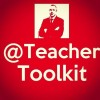 by
Why lesson plan?
Planning is imagining the lesson before it happens. 
This involves prediction, anticipation, sequencing & simplifying. 
When planning a lesson, you make different types of decisions: the aims; the content to be taught.
Planning is a vital component of the teaching-learning process. 
Provides a coherent framework for efficient teaching.
A sense of direction.
Helps the teacher to be more confident.
18
[Speaker Notes: This presentation by @TeacherToolkit ( Ross Morrison McGill ) and is licensed under a Creative Commons Attribution-NonCommercial-NoDerivs 3.0 Unported License. Based on all work published at www.teachertoolkit.me
@TeacherToolkit Limited.]
Teacher Standards (England)
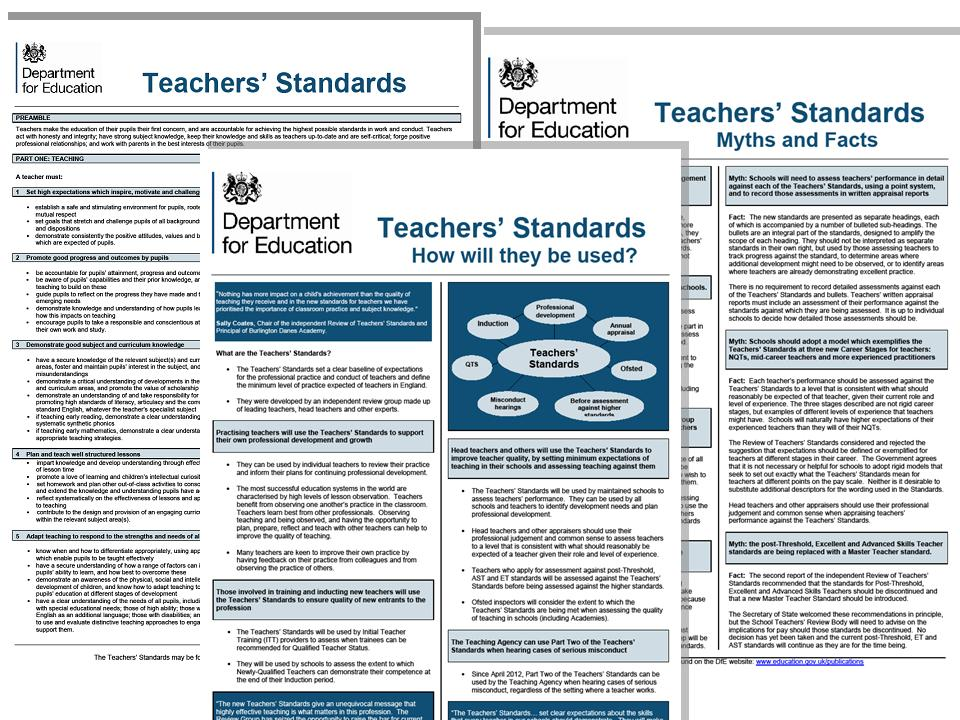 19
[Speaker Notes: This presentation by @TeacherToolkit ( Ross Morrison McGill ) and is licensed under a Creative Commons Attribution-NonCommercial-NoDerivs 3.0 Unported License. Based on all work published at www.teachertoolkit.me
@TeacherToolkit Limited.]
A walk through
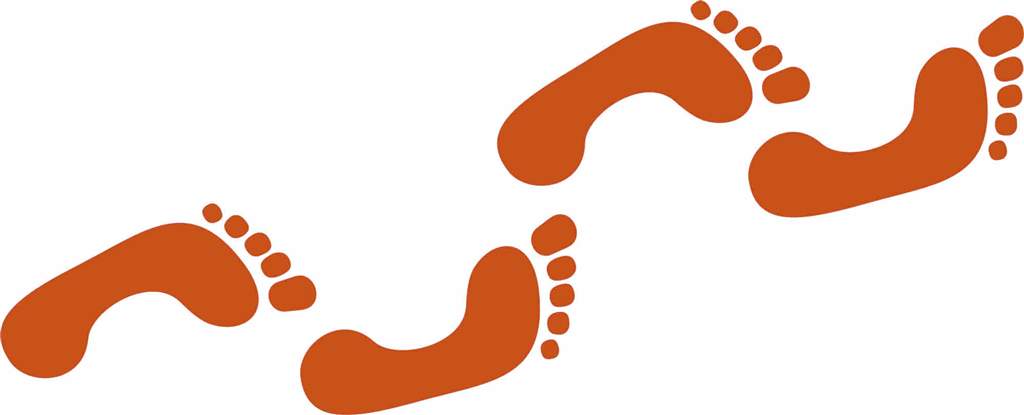 [Speaker Notes: This presentation by @TeacherToolkit ( Ross Morrison McGill ) and is licensed under a Creative Commons Attribution-NonCommercial-NoDerivs 3.0 Unported License. Based on all work published at www.teachertoolkit.me
@TeacherToolkit Limited.]
In video:
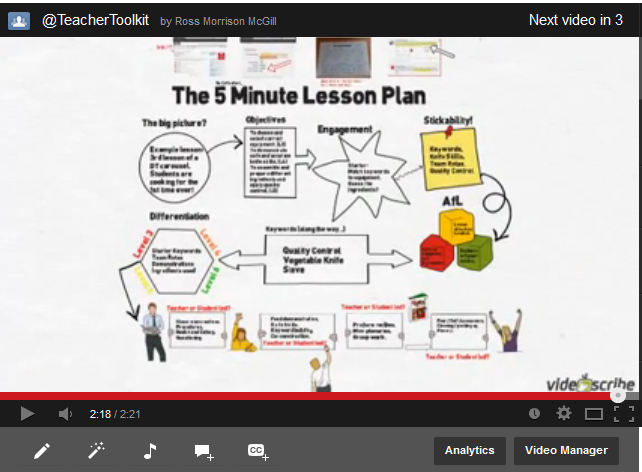 [Speaker Notes: DO NOT PLAY – it will crash during live presentation.
Watch via You Tube

http://www.youtube.com/watch?v=HPPkwfLbzkM&list=PLKHMsF9J8O635e0wrnnNL6He4GekMG8yT 

This presentation by @TeacherToolkit ( Ross Morrison McGill ) and is licensed under a Creative Commons Attribution-NonCommercial-NoDerivs 3.0 Unported License. Based on all work published at www.teachertoolkit.me
@TeacherToolkit Limited.]
Step by step.
The big picture
How does the lesson fit into your scheme of work / topic
What knowledge are pupils coming to the lesson with already?
What links have you made / can you make? 
Describe the lesson in 30 seconds!
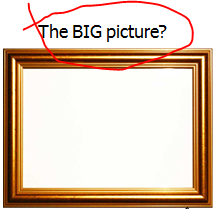 [Speaker Notes: Bryan’s advice
Walk through the  plan and ask delegates to complete
30 seconds PER SLIDE

Queries:
Tell a story – how it started
Lorna Cork
Jokes!

Keep it informal
If I had my way – I would dictate how every school uses this lesson plan!
Stickability to make the plan work
Loose lesson plan; tight learning gains

This presentation by @TeacherToolkit ( Ross Morrison McGill ) and is licensed under a Creative Commons Attribution-NonCommercial-NoDerivs 3.0 Unported License. Based on all work published at www.teachertoolkit.me
@TeacherToolkit Limited.]
Step by step.
Objectives:
Your objectives for the current lesson and that your lesson is building on what’s gone before. 
How to incorporate at least 2 different leveled objectives – perhaps allowing students to choose their own.
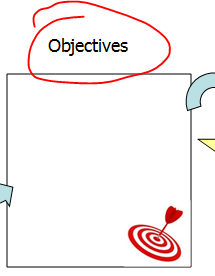 [Speaker Notes: Keep it informal
If I had my way – I would dictate how every school uses this lesson plan!
Stickability to make the plan work
Loose lesson plan; tight learning gains

This presentation by @TeacherToolkit ( Ross Morrison McGill ) and is licensed under a Creative Commons Attribution-NonCommercial-NoDerivs 3.0 Unported License. Based on all work published at www.teachertoolkit.me
@TeacherToolkit Limited.]
Step by step.
Engagement:
What’s the hook? How will you gain student attention at the start?
And throughout the lesson that is exciting and meaningful (without you working to hard!) 
It’s not needed every lesson… but a good story often is enough!
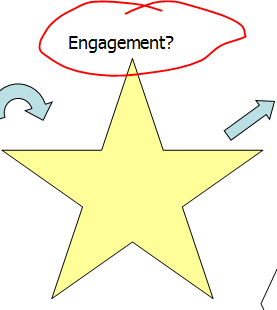 [Speaker Notes: This presentation by @TeacherToolkit ( Ross Morrison McGill ) and is licensed under a Creative Commons Attribution-NonCommercial-NoDerivs 3.0 Unported License. Based on all work published at www.teachertoolkit.me
@TeacherToolkit Limited.]
Step by step.
‘Stickability’:
What will stick in pupils’ minds as they leave your lesson? 
What key point(s) do you want them to remember and bring back to the next lesson? Read more here.
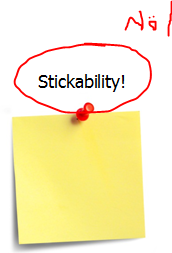 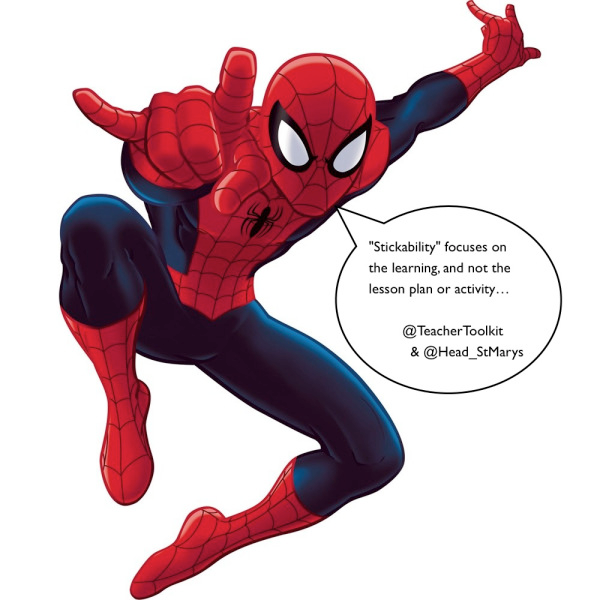 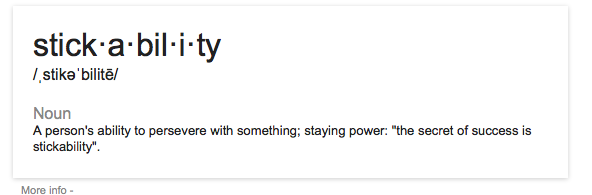 [Speaker Notes: This presentation by @TeacherToolkit ( Ross Morrison McGill ) and is licensed under a Creative Commons Attribution-NonCommercial-NoDerivs 3.0 Unported License. Based on all work published at www.teachertoolkit.me
@TeacherToolkit Limited.]
Stickability: continued
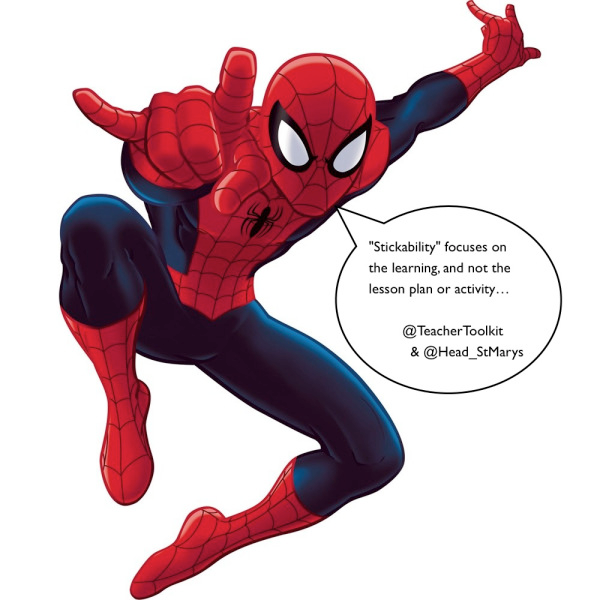 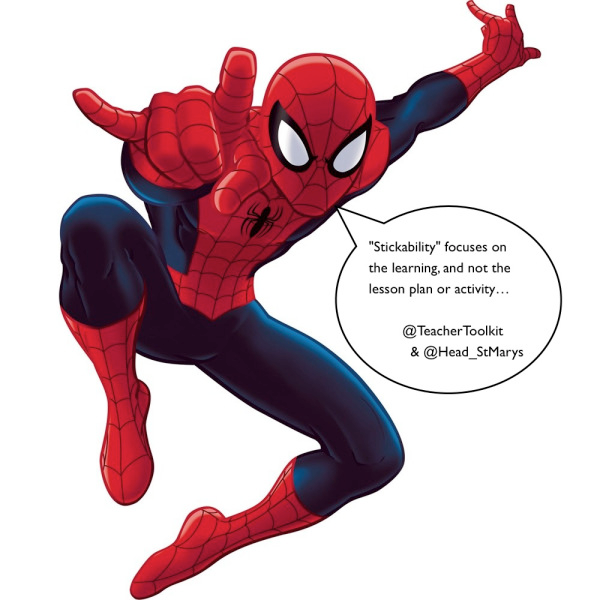 Credit: Stephen Tierney (@LeadingLearner)
[Speaker Notes: Keep the plan loose and learning tight!
THIS IS WHAT STICKABILITY IS.

This presentation by @TeacherToolkit ( Ross Morrison McGill ) and is licensed under a Creative Commons Attribution-NonCommercial-NoDerivs 3.0 Unported License. Based on all work published at www.teachertoolkit.me
@TeacherToolkit Limited.]
Questions?
Coming up: A walk though
[Speaker Notes: This presentation by @TeacherToolkit ( Ross Morrison McGill ) and is licensed under a Creative Commons Attribution-NonCommercial-NoDerivs 3.0 Unported License. Based on all work published at www.teachertoolkit.me
@TeacherToolkit Limited.]
Step by step.
AfL
How will you assess where your learners are?
During various points in the lesson? 
What AfL strategies are you going to use? 
What key questions will help you to lure pupils into learning? 
Try Pose, Pause, Pounce, Bounce? 
Planning for various (AfL) Assessment for Learning strategies to allow students to see progress. Using a Targeted-Question grid to help frame higher-order questions.
Check out the new 5MinAfLPlan?
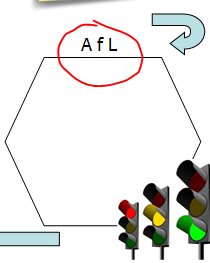 [Speaker Notes: This presentation by @TeacherToolkit ( Ross Morrison McGill ) and is licensed under a Creative Commons Attribution-NonCommercial-NoDerivs 3.0 Unported License. Based on all work published at www.teachertoolkit.me
@TeacherToolkit Limited.]
Step by step.
Key words:
Literacy has never had such a high-profile as it has at the moment. 
Encourage students to read lesson objectives out. 
Picking out keywords and extrapolating their meanings. 
Use techniques to break down the phonics of each word and encourage visual recognition to reinforce. 
Plan what keywords you want students to learn. This promotes high levels of literacy which is an Ofsted focus. 
What about numeracy? Every lesson should involve some mathematical reference of link.
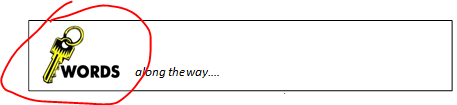 [Speaker Notes: This presentation by @TeacherToolkit ( Ross Morrison McGill ) and is licensed under a Creative Commons Attribution-NonCommercial-NoDerivs 3.0 Unported License. Based on all work published at www.teachertoolkit.me
@TeacherToolkit Limited.]
Step by step.
Differentiation / Groupings:
Plan – at a glance – what activities you will provide for gifted and talented students?
Students with SEN/D and EAL? 
What sort of groupings are needed?
What are they doing and when? 
Do you have this mapped to a seating plan with current levels of progress?
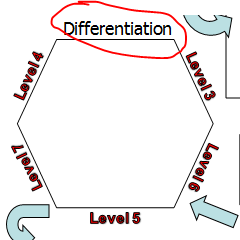 [Speaker Notes: This presentation by @TeacherToolkit ( Ross Morrison McGill ) and is licensed under a Creative Commons Attribution-NonCommercial-NoDerivs 3.0 Unported License. Based on all work published at www.teachertoolkit.me
@TeacherToolkit Limited.]
Step by step.
Learning episodes:
Student-led or teacher-led?
What is going to happen in the lesson from start to finish? 
Identify as many opportunities for pupil-led learning as possible. 
The four boxes do NOT denote a four-part lesson. Just fill them up with what needs to happen.
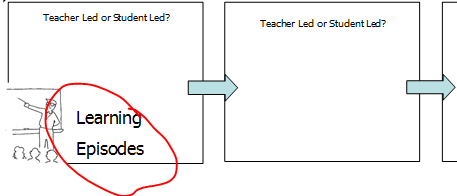 [Speaker Notes: This presentation by @TeacherToolkit ( Ross Morrison McGill ) and is licensed under a Creative Commons Attribution-NonCommercial-NoDerivs 3.0 Unported License. Based on all work published at www.teachertoolkit.me
@TeacherToolkit Limited.]
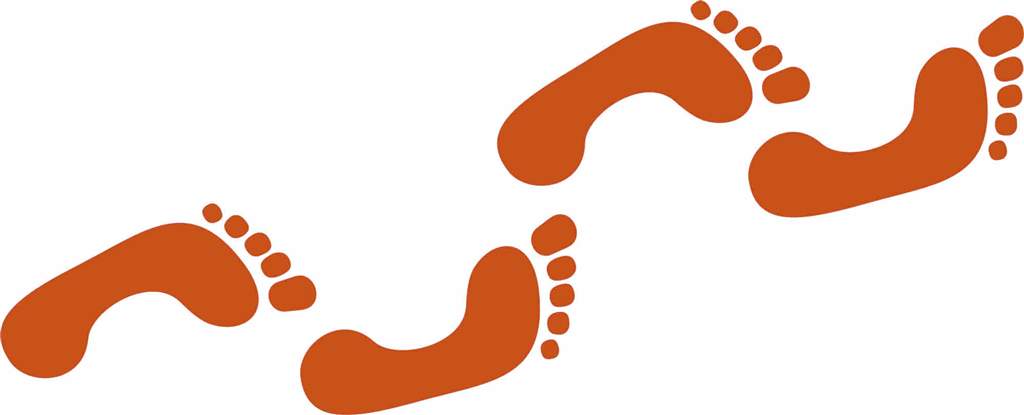 End of step by step
[Speaker Notes: This presentation by @TeacherToolkit ( Ross Morrison McGill ) and is licensed under a Creative Commons Attribution-NonCommercial-NoDerivs 3.0 Unported License. Based on all work published at www.teachertoolkit.me
@TeacherToolkit Limited.]
Questions?
Coming up: The boring bit.
[Speaker Notes: This presentation by @TeacherToolkit ( Ross Morrison McGill ) and is licensed under a Creative Commons Attribution-NonCommercial-NoDerivs 3.0 Unported License. Based on all work published at www.teachertoolkit.me
@TeacherToolkit Limited.]
Useful reminders for every teacher
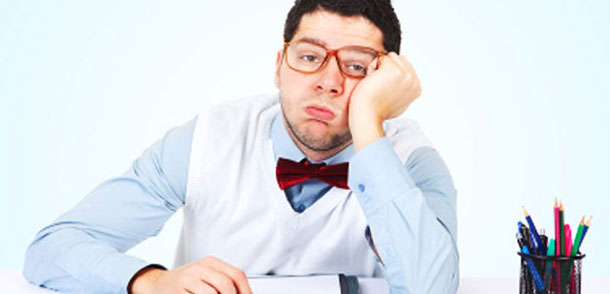 34
[Speaker Notes: This presentation by @TeacherToolkit ( Ross Morrison McGill ) and is licensed under a Creative Commons Attribution-NonCommercial-NoDerivs 3.0 Unported License. Based on all work published at www.teachertoolkit.me
@TeacherToolkit Limited.]
Reflection Questions:

Subject knowledge :
Is understanding checked systematically and effectively in order to anticipate interventions?

Do you ask key questions in order to assess understanding and deepen learning?
[Speaker Notes: This presentation by @TeacherToolkit ( Ross Morrison McGill ) and is licensed under a Creative Commons Attribution-NonCommercial-NoDerivs 3.0 Unported License. Based on all work published at www.teachertoolkit.me
@TeacherToolkit Limited.

Hattie effect sizes and influences on student achievement]
Useful reminders for every teacher
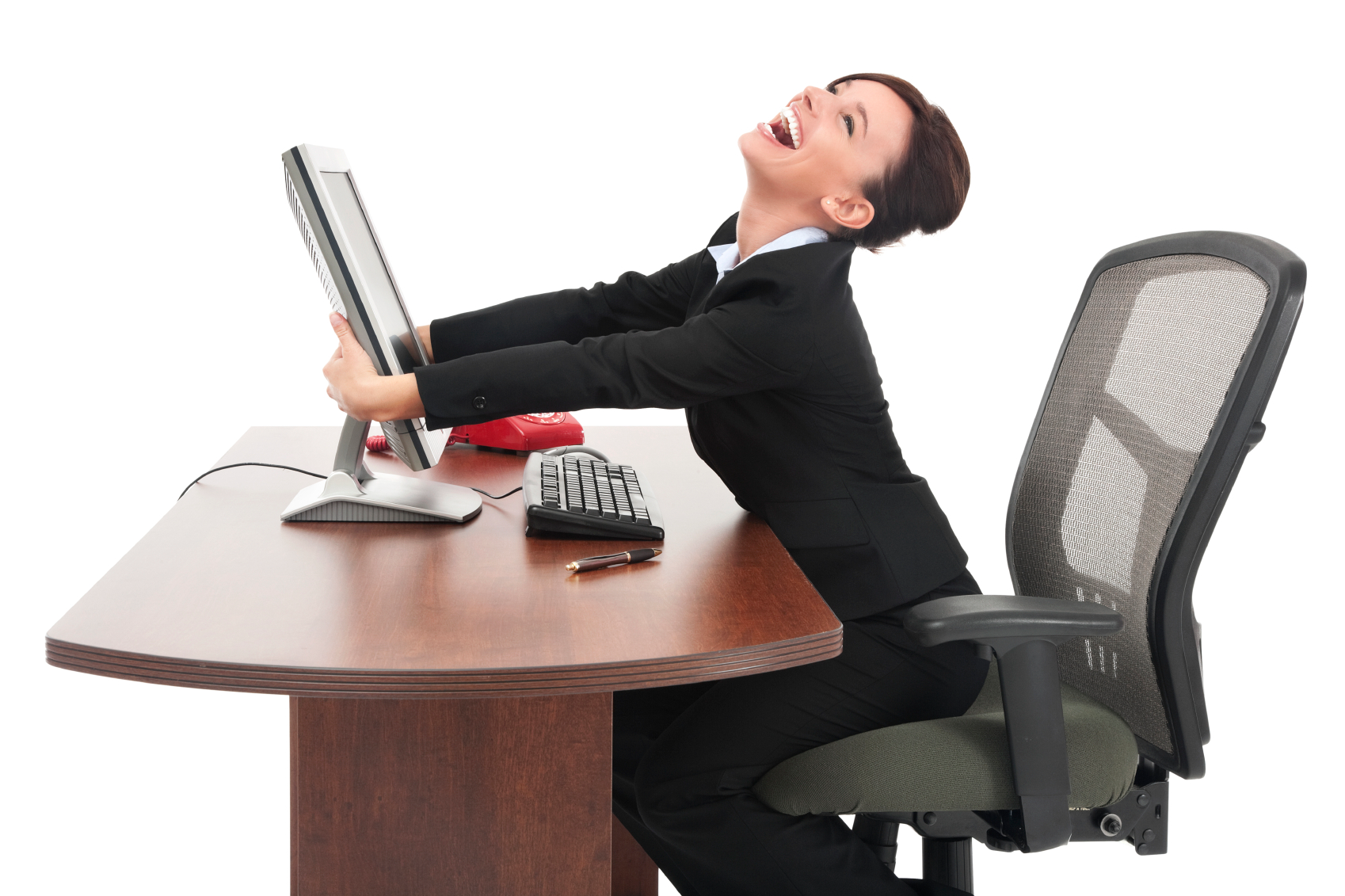 36
[Speaker Notes: This presentation by @TeacherToolkit ( Ross Morrison McGill ) and is licensed under a Creative Commons Attribution-NonCommercial-NoDerivs 3.0 Unported License. Based on all work published at www.teachertoolkit.me
@TeacherToolkit Limited.]
Reflection Questions:

Attitudes to learning:
Do students demonstrate high levels of engagement, courtesy, collaboration and cooperation?

Is praise genuine and purposeful?
[Speaker Notes: This presentation by @TeacherToolkit ( Ross Morrison McGill ) and is licensed under a Creative Commons Attribution-NonCommercial-NoDerivs 3.0 Unported License. Based on all work published at www.teachertoolkit.me
@TeacherToolkit Limited.]
Useful reminders for every teacher
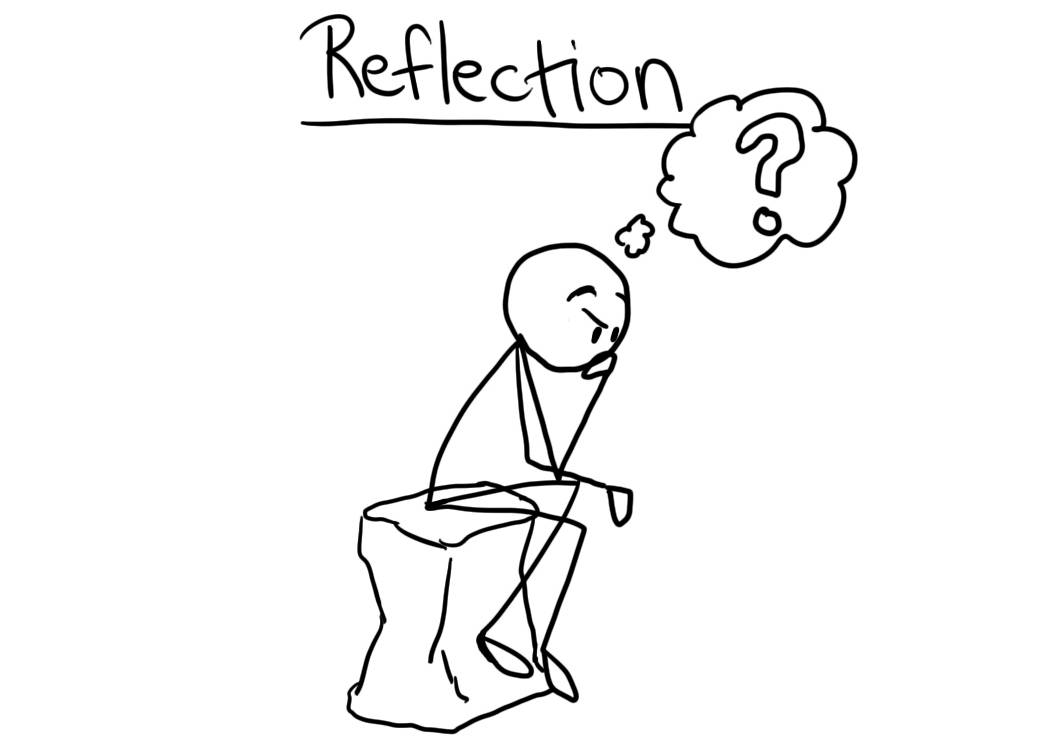 38
[Speaker Notes: This presentation by @TeacherToolkit ( Ross Morrison McGill ) and is licensed under a Creative Commons Attribution-NonCommercial-NoDerivs 3.0 Unported License. Based on all work published at www.teachertoolkit.me
@TeacherToolkit Limited.]
Reflection Questions:

Teaching:
Do the students work harder than you?

Can students explain how what they are?
[Speaker Notes: This presentation by @TeacherToolkit ( Ross Morrison McGill ) and is licensed under a Creative Commons Attribution-NonCommercial-NoDerivs 3.0 Unported License. Based on all work published at www.teachertoolkit.me
@TeacherToolkit Limited.]
Useful reminders for every teacher
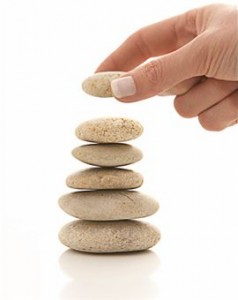 40
[Speaker Notes: This presentation by @TeacherToolkit ( Ross Morrison McGill ) and is licensed under a Creative Commons Attribution-NonCommercial-NoDerivs 3.0 Unported License. Based on all work published at www.teachertoolkit.me
@TeacherToolkit Limited.]
Reflection Questions:

Progress:
Do you build resilience, confidence and engagement?

Do you plan for the needs to different groups of learners?
[Speaker Notes: This presentation by @TeacherToolkit ( Ross Morrison McGill ) and is licensed under a Creative Commons Attribution-NonCommercial-NoDerivs 3.0 Unported License. Based on all work published at www.teachertoolkit.me
@TeacherToolkit Limited.

Hattie effect sizes and influences on student achievement]
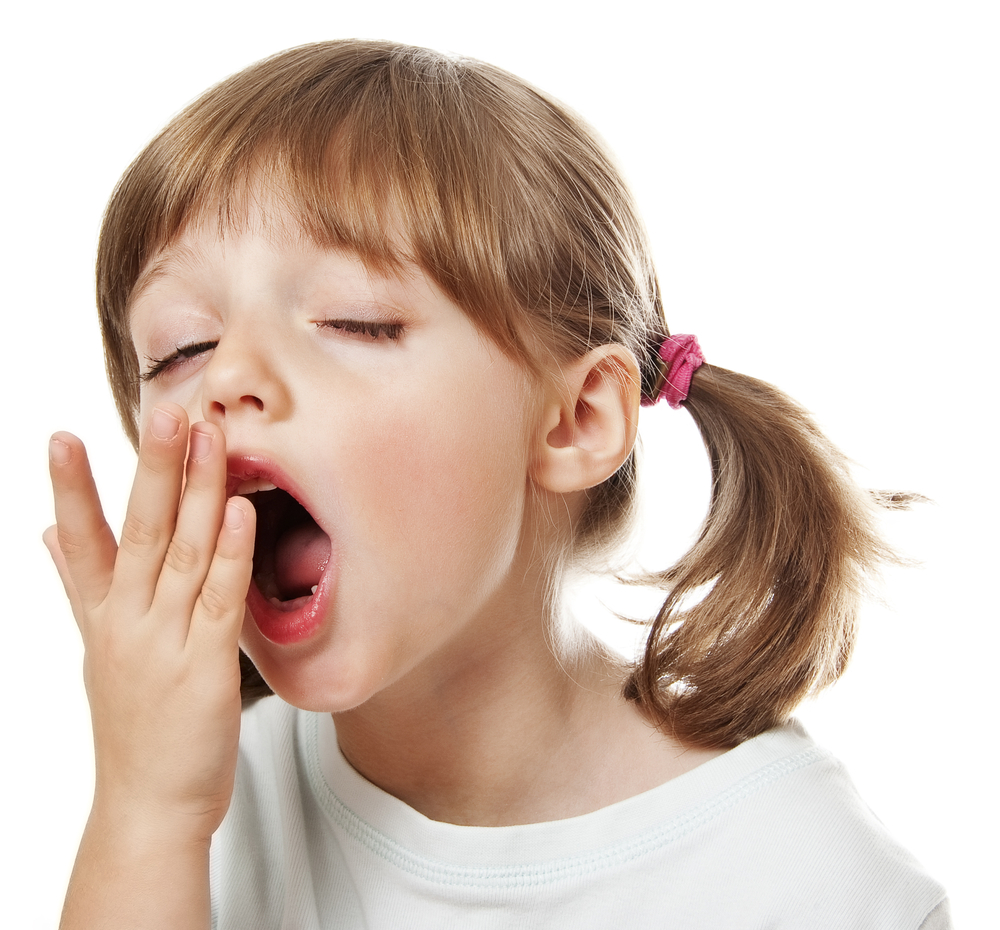 The boring  bit . . .
[Speaker Notes: This presentation by @TeacherToolkit ( Ross Morrison McGill ) and is licensed under a Creative Commons Attribution-NonCommercial-NoDerivs 3.0 Unported License. Based on all work published at www.teachertoolkit.me
@TeacherToolkit Limited.


Latest guidance

Let me give you an oxymoron to consider…


NO LESSON PLANS
NO JUDGEMENTS EVER
PROGRESS OVER TIME]
And the latest by Ofsted is …
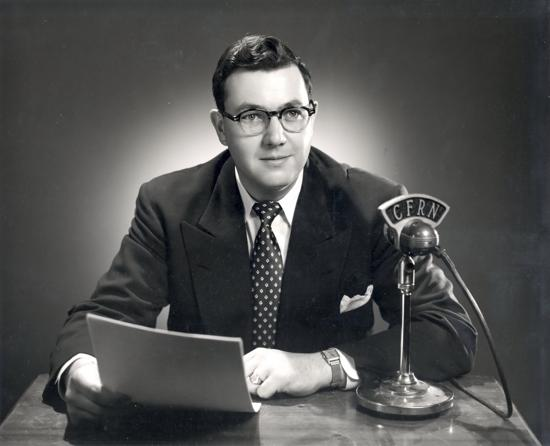 What do Ofsted say?
“Ofsted do not require a lesson plan; 
but evidence of a planned lesson!” 


Ofsted Handbook: September 2012 and then again in 2013 and 2014
[Speaker Notes: Oxymoron

Evidence found in schemes of work; routines; prior knowledge; curriculum plans]
What do Ofsted say?
“Inspectors will not expect teachers to prepare lesson plans for the inspection. However, they will use the evidence gathered from lesson observations to help judge the overall quality of the school’s curriculum planning.“
[Speaker Notes: This presentation by @TeacherToolkit ( Ross Morrison McGill ) and is licensed under a Creative Commons Attribution-NonCommercial-NoDerivs 3.0 Unported License. 

Based on all work published at www.teachertoolkit.me
@TeacherToolkit Limited.]
What do Ofsted say?
“Inspectors must not advocate a particular method of teaching or show preference towards a specific lesson structure.”
[Speaker Notes: This presentation by @TeacherToolkit ( Ross Morrison McGill ) and is licensed under a Creative Commons Attribution-NonCommercial-NoDerivs 3.0 Unported License. 

Based on all work published at www.teachertoolkit.me
@TeacherToolkit Limited.]
The importanceevidence and impact
[Speaker Notes: This presentation by @TeacherToolkit ( Ross Morrison McGill ) and is licensed under a Creative Commons Attribution-NonCommercial-NoDerivs 3.0 Unported License. Based on all work published at www.teachertoolkit.me
@TeacherToolkit Limited.]
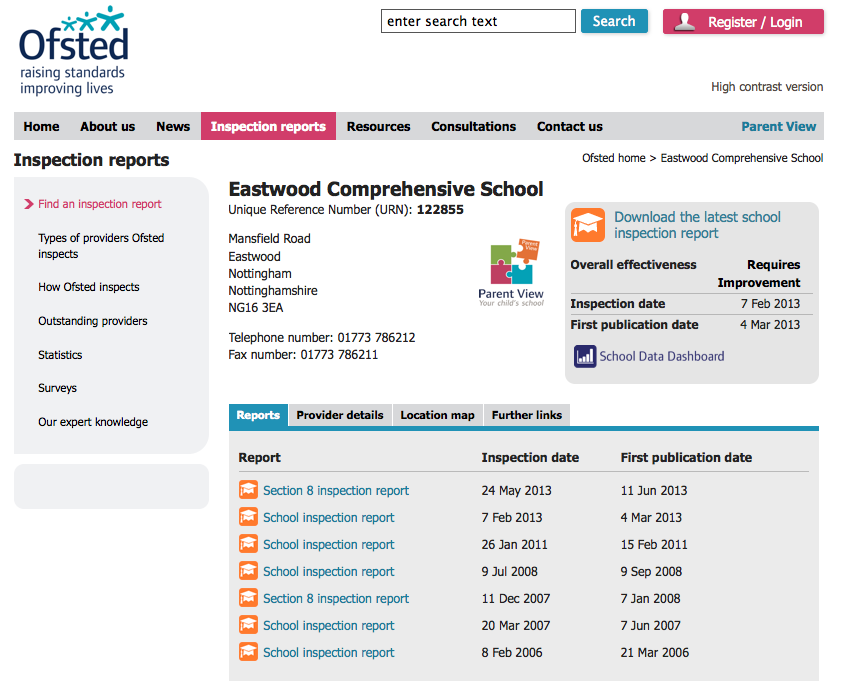 [Speaker Notes: This presentation by @TeacherToolkit ( Ross Morrison McGill ) and is licensed under a Creative Commons Attribution-NonCommercial-NoDerivs 3.0 Unported License. Based on all work published at www.teachertoolkit.me
@TeacherToolkit Limited.


Ofsted http://www.ofsted.gov.uk/inspection-reports/find-inspection-report/provider/ELS/122855

February 2013 version]
Ofsted affirmation:
[Speaker Notes: This presentation by @TeacherToolkit ( Ross Morrison McGill ) and is licensed under a Creative Commons Attribution-NonCommercial-NoDerivs 3.0 Unported License. Based on all work published at www.teachertoolkit.me
@TeacherToolkit Limited.


Ofsted http://www.ofsted.gov.uk/inspection-reports/find-inspection-report/provider/ELS/122855

February 2013 version]
Evidence:
One-off or over time?
https://twitter.com/Jobaker9/statuses/380666404523237376
[Speaker Notes: This presentation by @TeacherToolkit ( Ross Morrison McGill ) and is licensed under a Creative Commons Attribution-NonCommercial-NoDerivs 3.0 Unported License. Based on all work published at www.teachertoolkit.me
@TeacherToolkit Limited.


I used to show messages like this to my staff; blog readers and Twitter followers. I NOW NO longer do this.
Explain!]
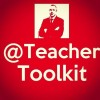 by
Stickability!
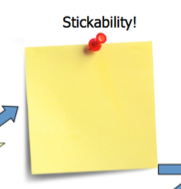 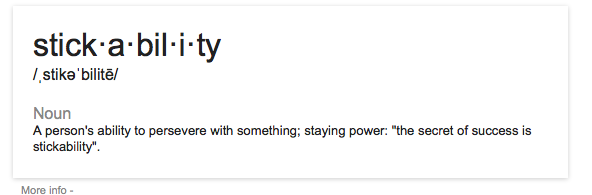 What will stick as students leave your lesson? 
What key points do you want them to remember?
What do you want to bring back to the next lesson?
[Speaker Notes: This presentation by @TeacherToolkit ( Ross Morrison McGill ) and is licensed under a Creative Commons Attribution-NonCommercial-NoDerivs 3.0 Unported License. 

Based on all work published at www.teachertoolkit.me
@TeacherToolkit Limited.]
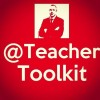 by
Stickability: continued
Credit: Stephen Tierney (@LeadingLearner)
[Speaker Notes: This presentation by @TeacherToolkit ( Ross Morrison McGill ) and is licensed under a Creative Commons Attribution-NonCommercial-NoDerivs 3.0 Unported License. 

Based on all work published at www.teachertoolkit.me
@TeacherToolkit Limited.


Keep the plan loose and learning tight!
THIS IS WHAT STICKABILITY IS.]
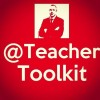 by
The original plan
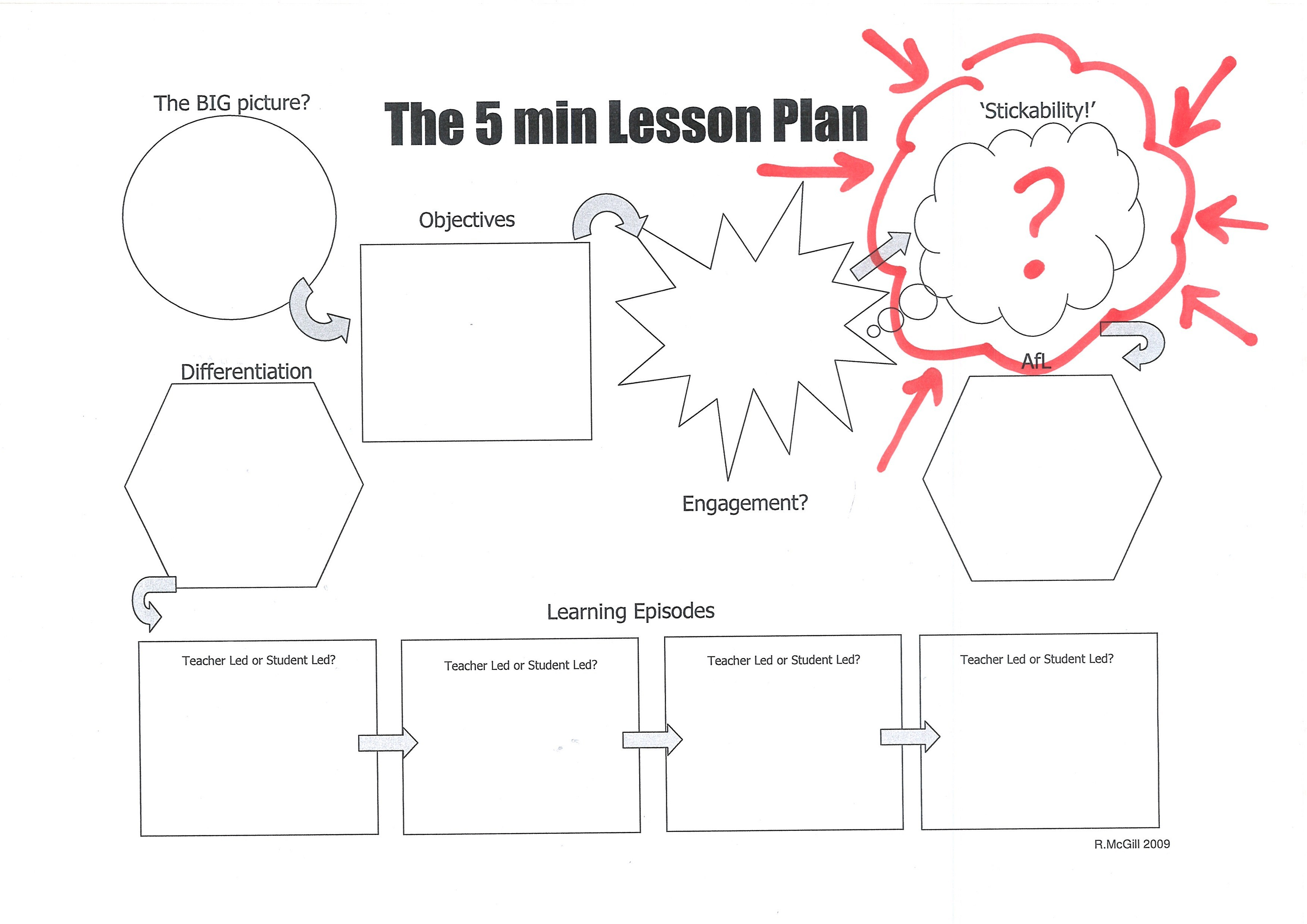 [Speaker Notes: This presentation by @TeacherToolkit ( Ross Morrison McGill ) and is licensed under a Creative Commons Attribution-NonCommercial-NoDerivs 3.0 Unported License. 

Based on all work published at www.teachertoolkit.me
@TeacherToolkit Limited.]
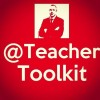 by
Stickability?
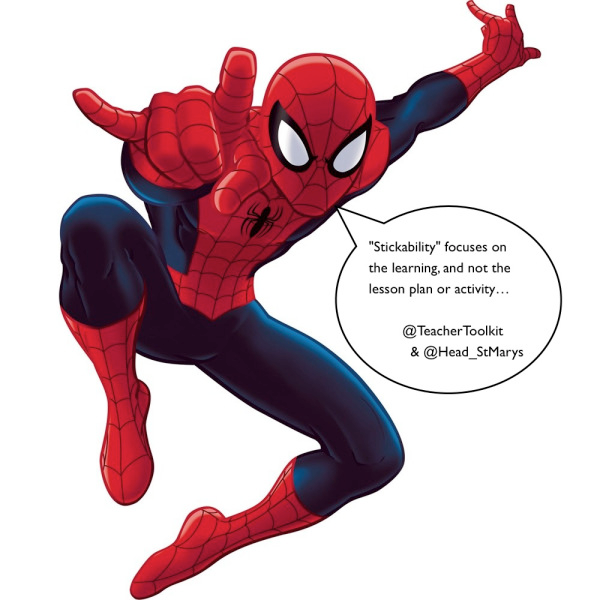 [Speaker Notes: This presentation by @TeacherToolkit ( Ross Morrison McGill ) and is licensed under a Creative Commons Attribution-NonCommercial-NoDerivs 3.0 Unported License. 

Based on all work published at www.teachertoolkit.me
@TeacherToolkit Limited.]
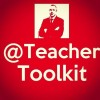 by
Meta-cognitive planning:
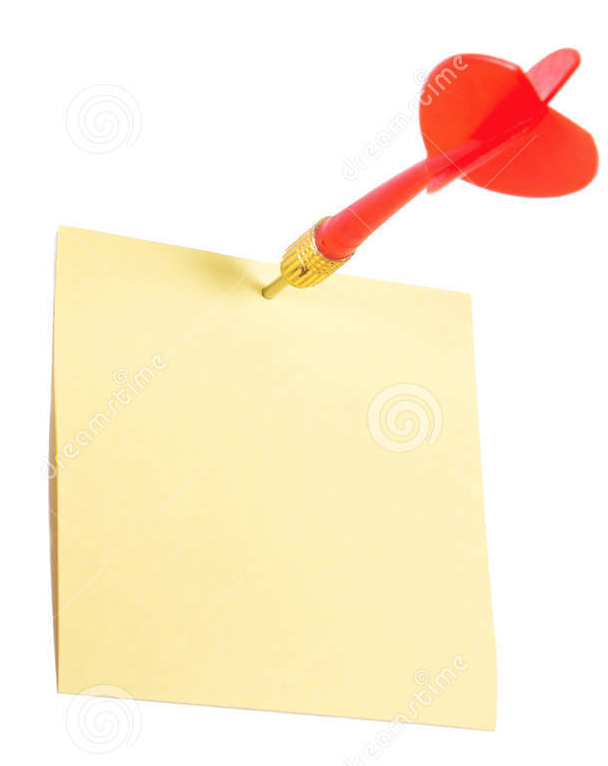 Meta = meaning "after" or "beyond"
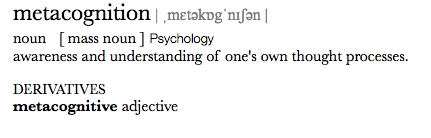 Take you beyond planning thought!
[Speaker Notes: This presentation by @TeacherToolkit ( Ross Morrison McGill ) and is licensed under a Creative Commons Attribution-NonCommercial-NoDerivs 3.0 Unported License. 

Based on all work published at www.teachertoolkit.me
@TeacherToolkit Limited.]
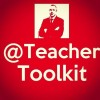 by
Make it stick!
A reminder …

Your Stickability focus is NOT the activity. 
Focus on what students are:

			LEARNING
   				LEARNING 
					LEARNING!
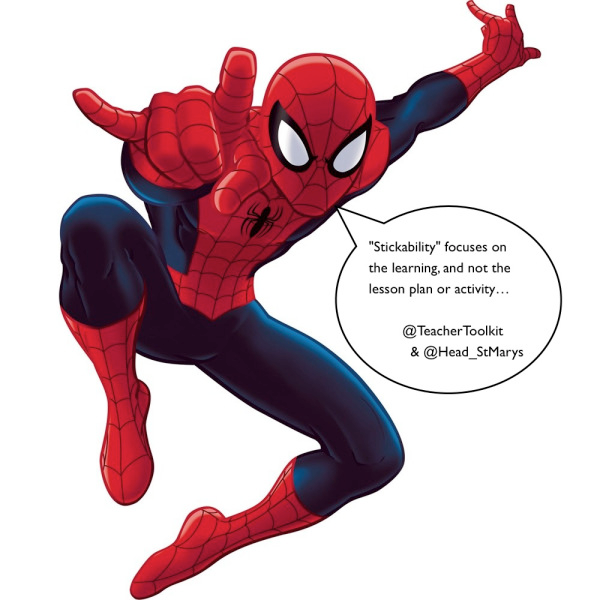 [Speaker Notes: This presentation by @TeacherToolkit ( Ross Morrison McGill ) and is licensed under a Creative Commons Attribution-NonCommercial-NoDerivs 3.0 Unported License. 

Based on all work published at www.teachertoolkit.me
@TeacherToolkit Limited.]
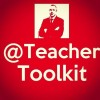 Stage 1: The day ahead…
by
Lesson 1: Stickability!
Lesson 2: Stickability!
Lesson 3: Stickability!
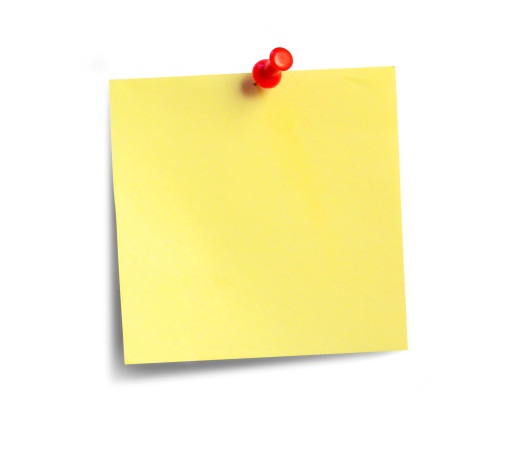 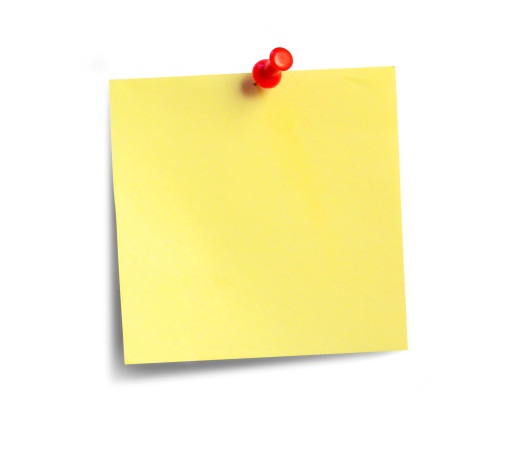 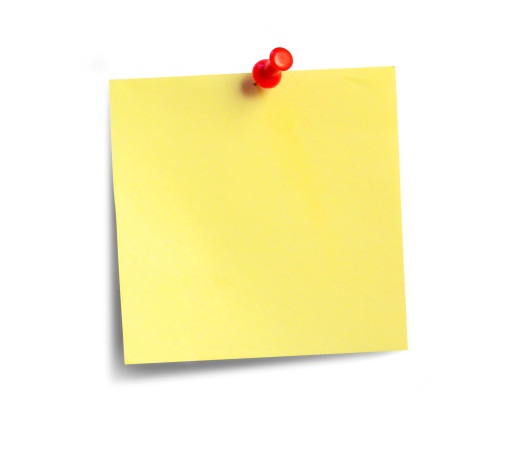 Lesson 5: Stickability!
Lesson 4: Stickability!
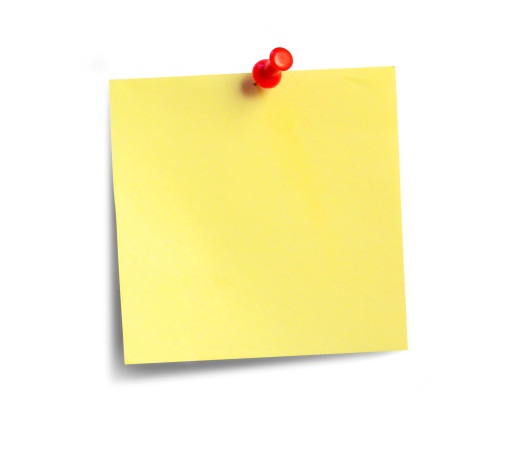 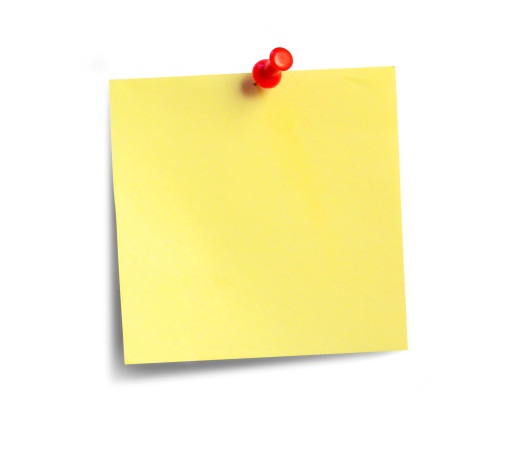 [Speaker Notes: This presentation by @TeacherToolkit ( Ross Morrison McGill ) and is licensed under a Creative Commons Attribution-NonCommercial-NoDerivs 3.0 Unported License. 

Based on all work published at www.teachertoolkit.me
@TeacherToolkit Limited.

Look / Think for one minute about your day ahead. 5 lessons ahead.Summarise all the lessons into one sentence!

NOT AN ACTIVITY – LEARNING! LEARNING LEARNING!]
Questions?
Coming up: The evidence
[Speaker Notes: This presentation by @TeacherToolkit ( Ross Morrison McGill ) and is licensed under a Creative Commons Attribution-NonCommercial-NoDerivs 3.0 Unported License. Based on all work published at www.teachertoolkit.me
@TeacherToolkit Limited.]
Evidence-based research
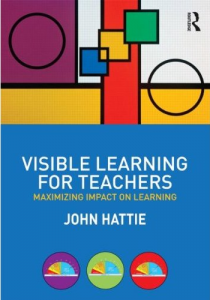 Photo credit: vip.startrankingnow.com
[Speaker Notes: This presentation by @TeacherToolkit ( Ross Morrison McGill ) and is licensed under a Creative Commons Attribution-NonCommercial-NoDerivs 3.0 Unported License. Based on all work published at www.teachertoolkit.me
@TeacherToolkit Limited.

Book reading as of 2.3.14

Cognitive thinking

Cognitive psychology is the study of mental processes such as "attention, language use, memory, perception, problem solving, creativity and thinking.]
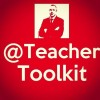 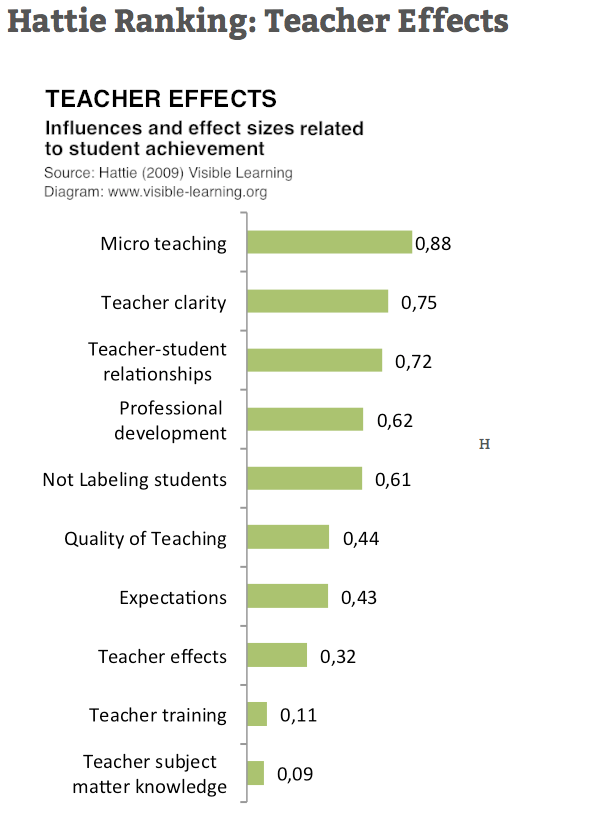 by
•  An effect size of 0.5 is equivalent to a one grade leap at GCSE

•  An effect size of 1.0 is equivalent to a two grade leap at GCSE
The Teacher
[Speaker Notes: This presentation by @TeacherToolkit ( Ross Morrison McGill ) and is licensed under a Creative Commons Attribution-NonCommercial-NoDerivs 3.0 Unported License. 

Based on all work published at www.teachertoolkit.me
@TeacherToolkit Limited.

Hattie effect sizes and influences on student achievement]
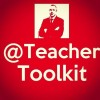 by
•  An effect size of 0.5 is equivalent to a one grade leap at GCSE

•  An effect size of 1.0 is equivalent to a two grade leap at GCSE
Effect sizes:
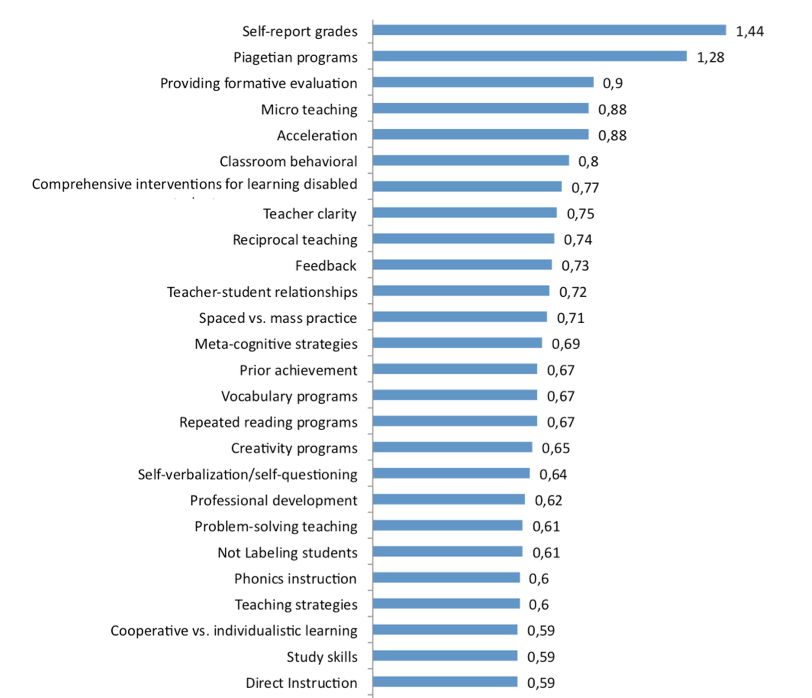 Stickability!
(THE TEACHING)

www.bit.ly/5MLPHattie
61
[Speaker Notes: This presentation by @TeacherToolkit ( Ross Morrison McGill ) and is licensed under a Creative Commons Attribution-NonCommercial-NoDerivs 3.0 Unported License. 

Based on all work published at www.teachertoolkit.me
@TeacherToolkit Limited.


Link: www.bit.ly/5MLPHattie]
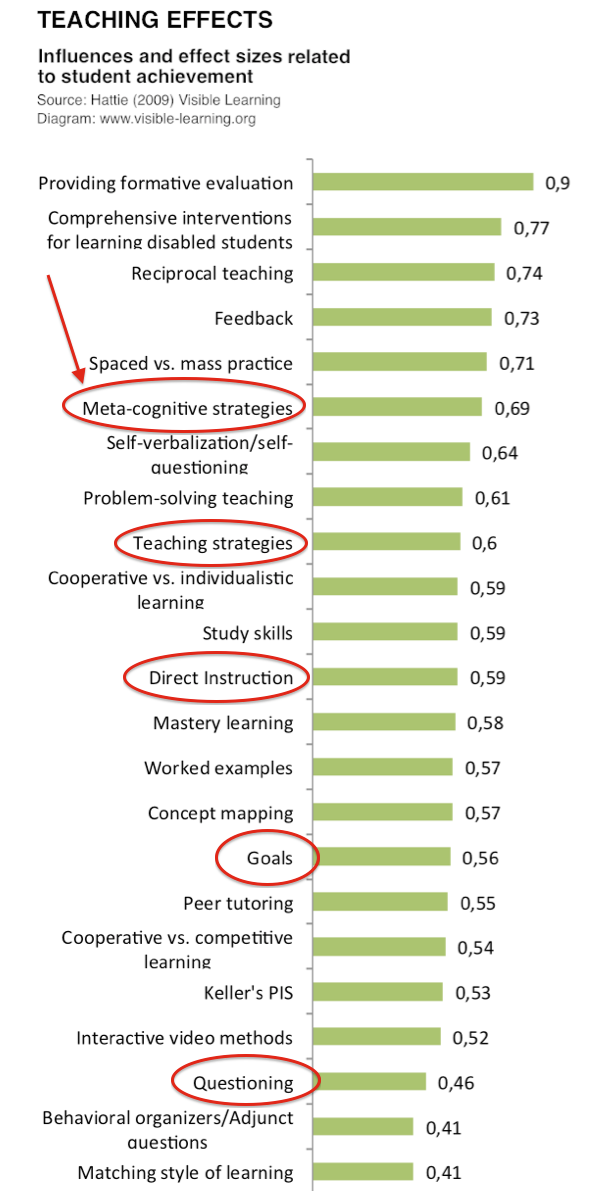 Teacher:
Effect-size and influence above questioning and
setting goals.
[Speaker Notes: This presentation by @TeacherToolkit ( Ross Morrison McGill ) and is licensed under a Creative Commons Attribution-NonCommercial-NoDerivs 3.0 Unported License. Based on all work published at www.teachertoolkit.me
@TeacherToolkit Limited.

Hattie effect sizes and influences on student achievement]
Metacognition is defined as:

"cognition about cognition", 
							or "knowing about knowing". 

It comes from the root word meta, meaning beyond. It can take many forms; it includes knowledge about when and how to use particular strategies for learning or for problem solving.
[Speaker Notes: This presentation by @TeacherToolkit ( Ross Morrison McGill ) and is licensed under a Creative Commons Attribution-NonCommercial-NoDerivs 3.0 Unported License. Based on all work published at www.teachertoolkit.me
@TeacherToolkit Limited.

Hattie effect sizes and influences on student achievement]
Real-time Tweets:
https://twitter.com/search?q=%235minplan&src=savs&f=realtime
[Speaker Notes: Real time search


https://twitter.com/search?q=%235minplan&src=savs&f=realtime

This presentation by @TeacherToolkit ( Ross Morrison McGill ) and is licensed under a Creative Commons Attribution-NonCommercial-NoDerivs 3.0 Unported License. Based on all work published at www.teachertoolkit.me
@TeacherToolkit Limited.]
Real-time photos:
https://twitter.com/search?q=%235minplan&src=savs&mode=photos
[Speaker Notes: Real time search

https://twitter.com/search?q=%235minplan&src=savs&mode=photos


This presentation by @TeacherToolkit ( Ross Morrison McGill ) and is licensed under a Creative Commons Attribution-NonCommercial-NoDerivs 3.0 Unported License. Based on all work published at www.teachertoolkit.me
@TeacherToolkit Limited.]
Variationsto supportlesson reflection
[Speaker Notes: This presentation by @TeacherToolkit ( Ross Morrison McGill ) and is licensed under a Creative Commons Attribution-NonCommercial-NoDerivs 3.0 Unported License. Based on all work published at www.teachertoolkit.me
@TeacherToolkit Limited.]
Example:
[Speaker Notes: This presentation by @TeacherToolkit ( Ross Morrison McGill ) and is licensed under a Creative Commons Attribution-NonCommercial-NoDerivs 3.0 Unported License. Based on all work published at www.teachertoolkit.me
@TeacherToolkit Limited.]
Example:
[Speaker Notes: This presentation by @TeacherToolkit ( Ross Morrison McGill ) and is licensed under a Creative Commons Attribution-NonCommercial-NoDerivs 3.0 Unported License. Based on all work published at www.teachertoolkit.me
@TeacherToolkit Limited.]
Open doors …
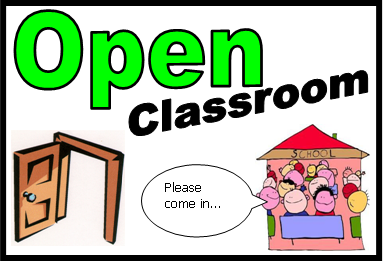 Introducing
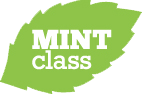 Automatic seating plans!
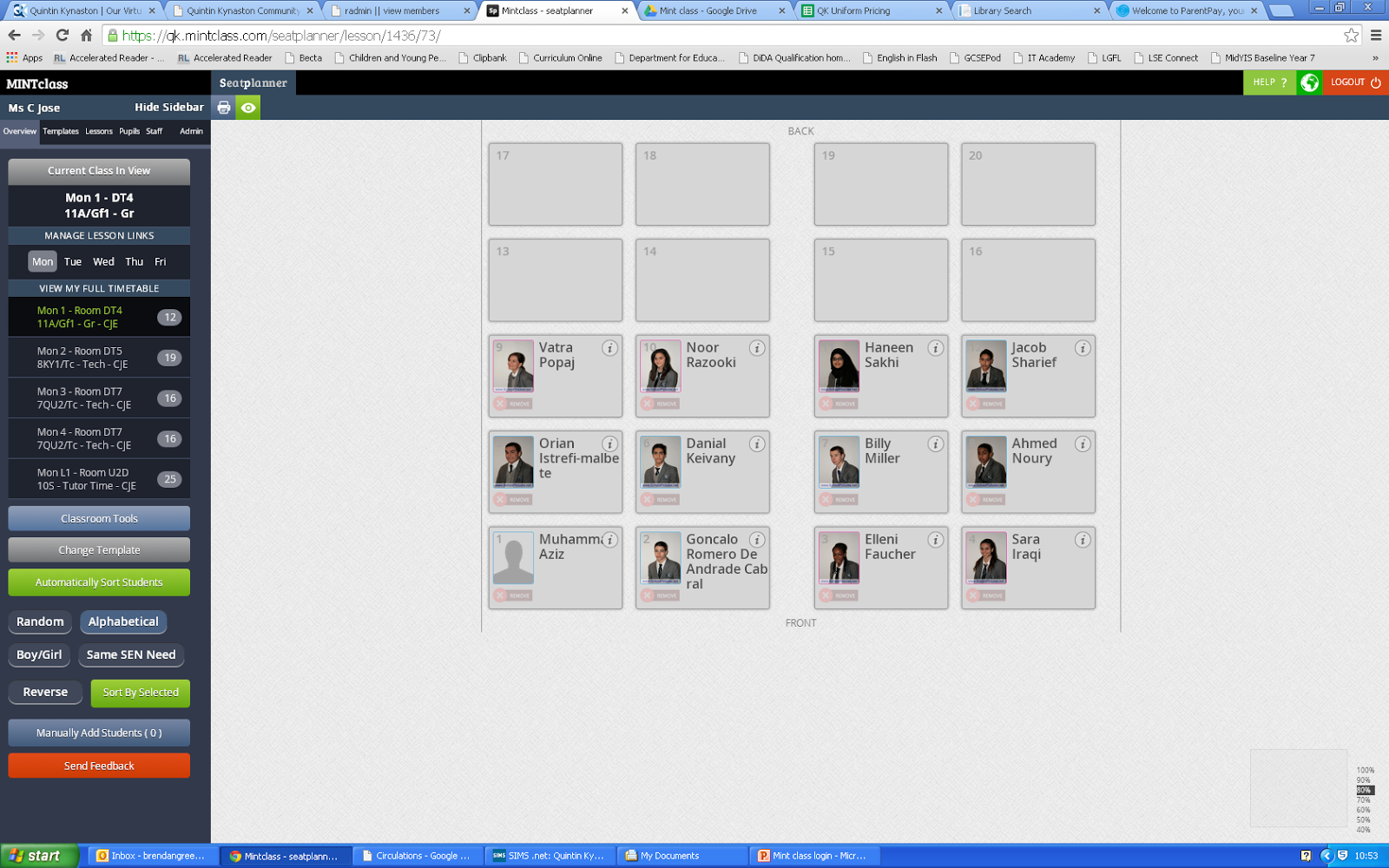 Click and drag manually …
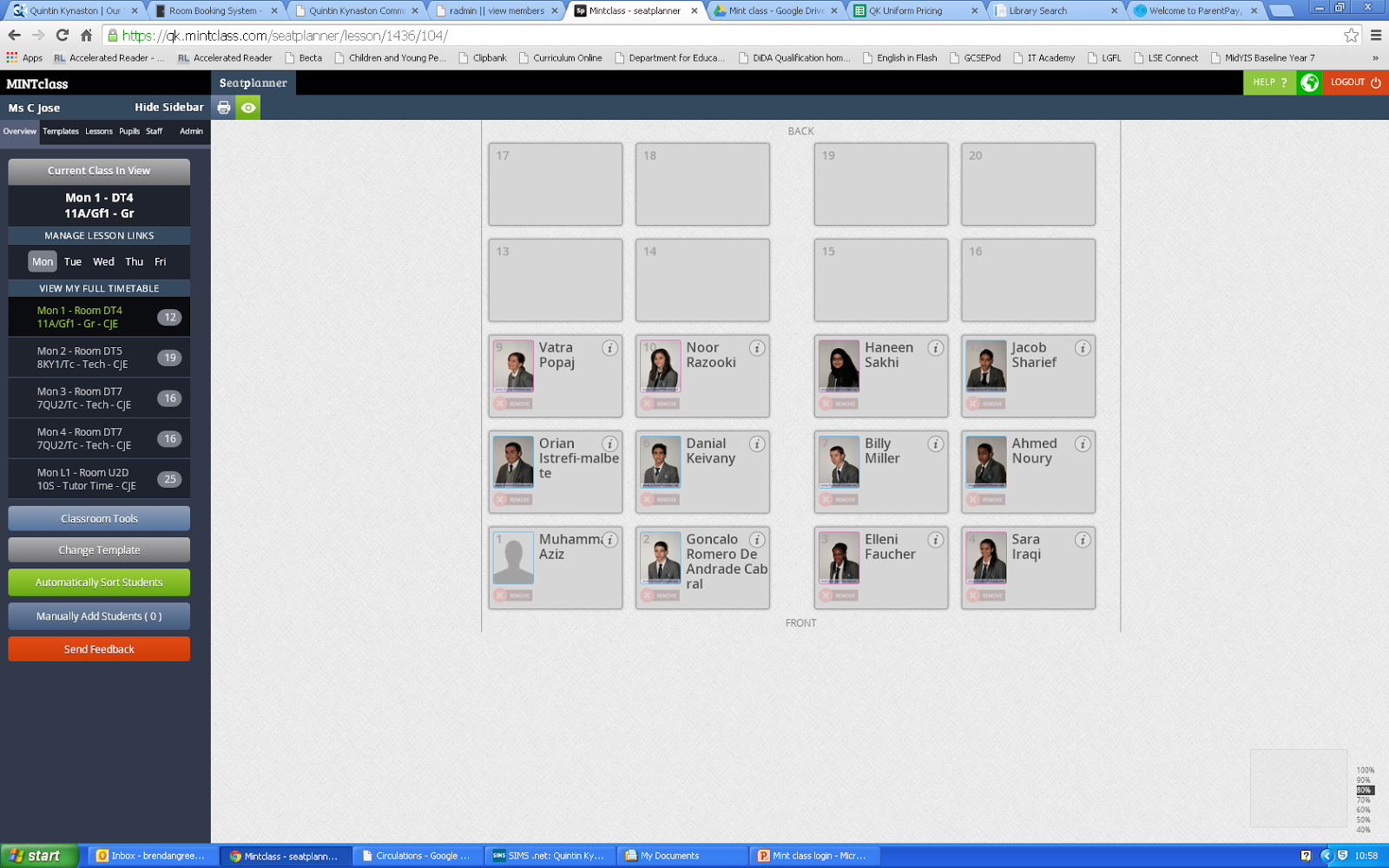 Display / Hide data
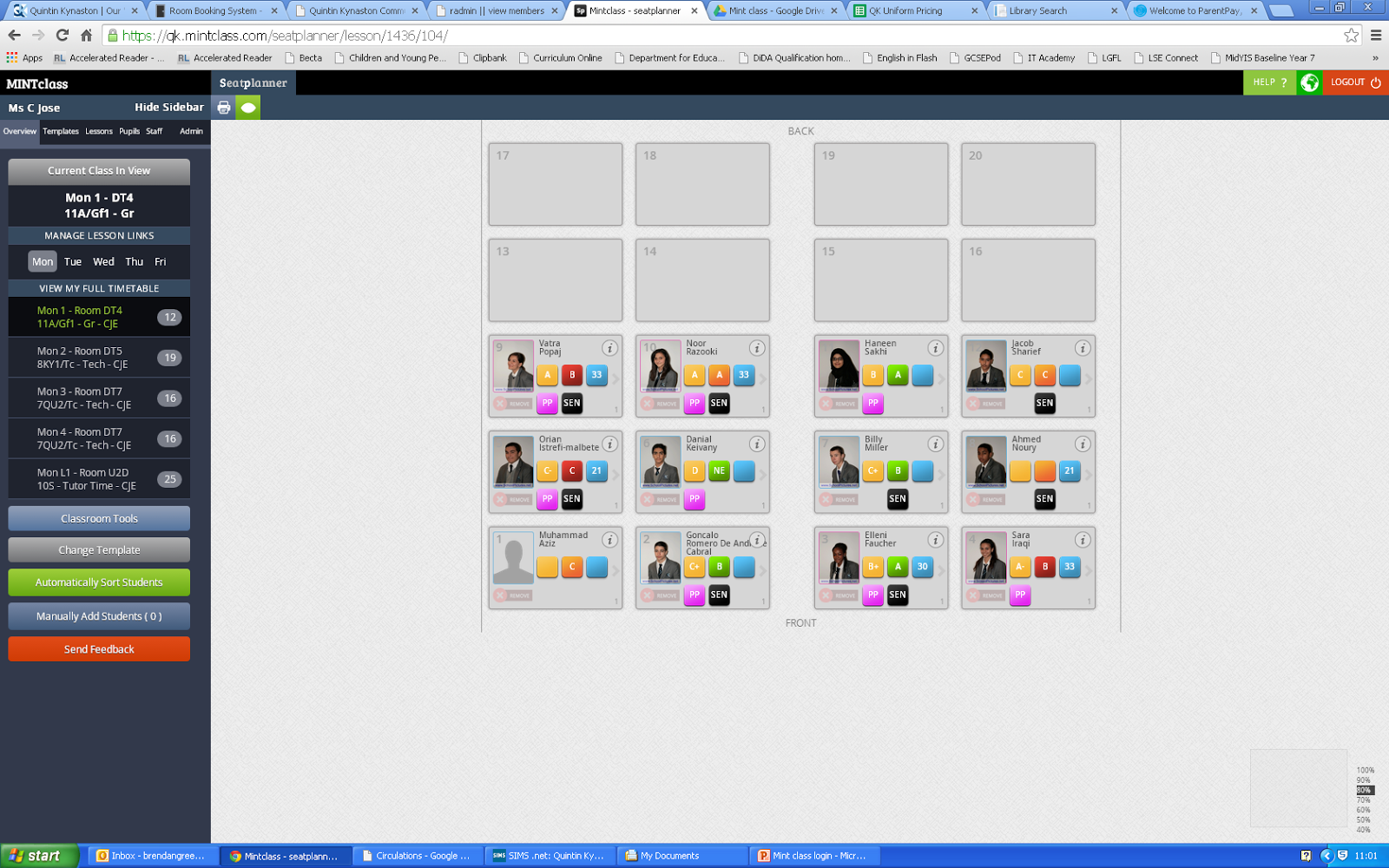 Target grade, Current grade, KS2 average score, Pupil Premium and SEN
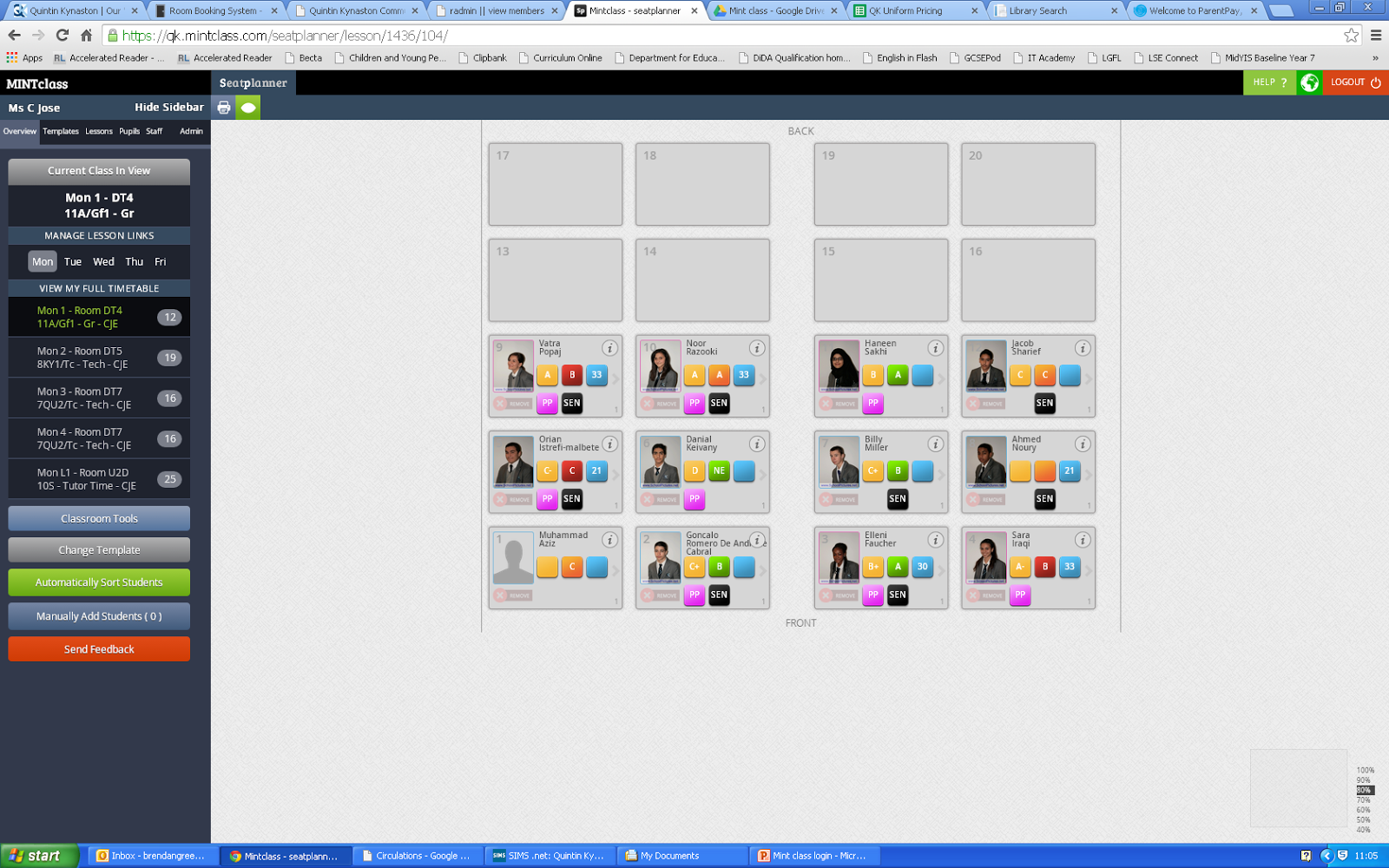 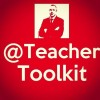 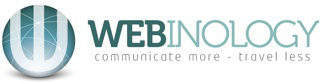 by
Questions?
Coming up: The end . . .
[Speaker Notes: This presentation by @TeacherToolkit ( Ross Morrison McGill ) and is licensed under a Creative Commons Attribution-NonCommercial-NoDerivs 3.0 Unported License. Based on all work published at www.teachertoolkit.me
@TeacherToolkit Limited.]
Find out more . . .
[Speaker Notes: This presentation by @TeacherToolkit ( Ross Morrison McGill ) and is licensed under a Creative Commons Attribution-NonCommercial-NoDerivs 3.0 Unported License. Based on all work published at www.teachertoolkit.me
@TeacherToolkit Limited.]
5 Minute Series
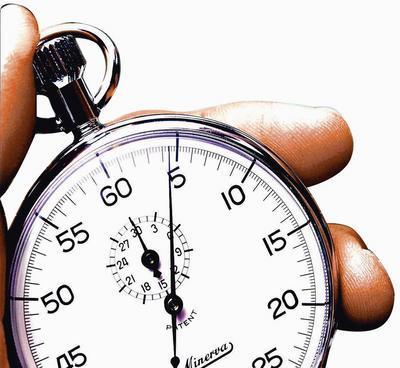 [Speaker Notes: This presentation by @TeacherToolkit ( Ross Morrison McGill ) and is licensed under a Creative Commons Attribution-NonCommercial-NoDerivs 3.0 Unported License. Based on all work published at www.teachertoolkit.me
@TeacherToolkit Limited.]
The series:
TeacherToolkit.me/5minplan-series
[Speaker Notes: This presentation by @TeacherToolkit ( Ross Morrison McGill ) and is licensed under a Creative Commons Attribution-NonCommercial-NoDerivs 3.0 Unported License. Based on all work published at www.teachertoolkit.me
@TeacherToolkit Limited.]
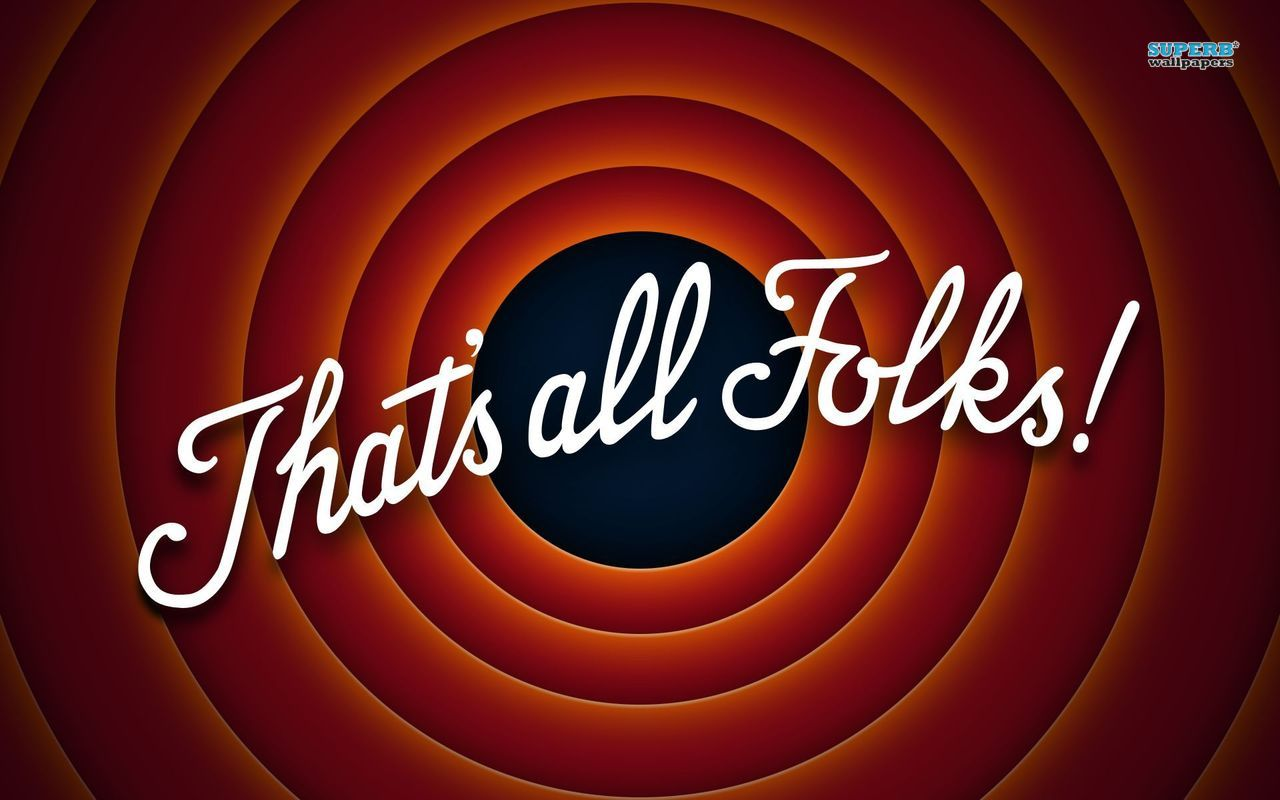 [Speaker Notes: This presentation by @TeacherToolkit ( Ross Morrison McGill ) and is licensed under a Creative Commons Attribution-NonCommercial-NoDerivs 3.0 Unported License. Based on all work published at www.teachertoolkit.me
@TeacherToolkit Limited.]
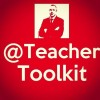 by
Thank you!
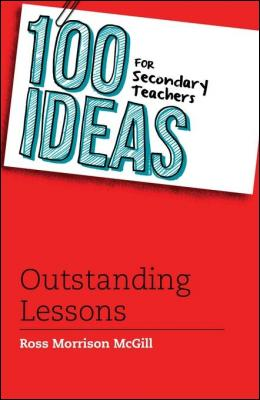 TeacherToolkit@me.com 
@TeacherToolkit
www.TeacherToolkit.me
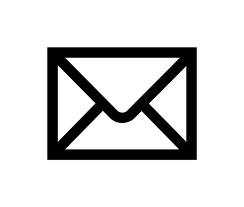 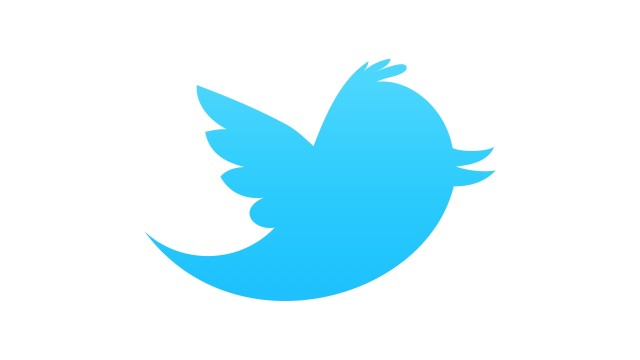 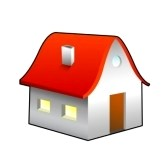 [Speaker Notes: This presentation by @TeacherToolkit ( Ross Morrison McGill ) and is licensed under a Creative Commons Attribution-NonCommercial-NoDerivs 3.0 Unported License. 

Based on all work published at www.teachertoolkit.me
@TeacherToolkit Limited.]
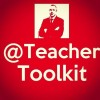 by
Last slide …